Новое в программе 1С:Бухгалтерия 8
Котельницкая Наталья
Преподаватель 1С:Учебного центра №1, Москва
Поддержка в программе изменений законодательства
Здесь будет располагаться
видео с докладчикомпосле создания презентацииголубой прямоугольникнужно удалить, оставив толькоместо этого размера под видео
Вступление в силу новых ФСБУ:
2021 г
ФСБУ 5/2019 «Запасы»
2022 г
ФСБУ 6/2020 «Основные средства»
ФСБУ 26/2020 «Капитальные вложения»
ФСБУ 25/2018 «Бухгалтерский учёт аренды»
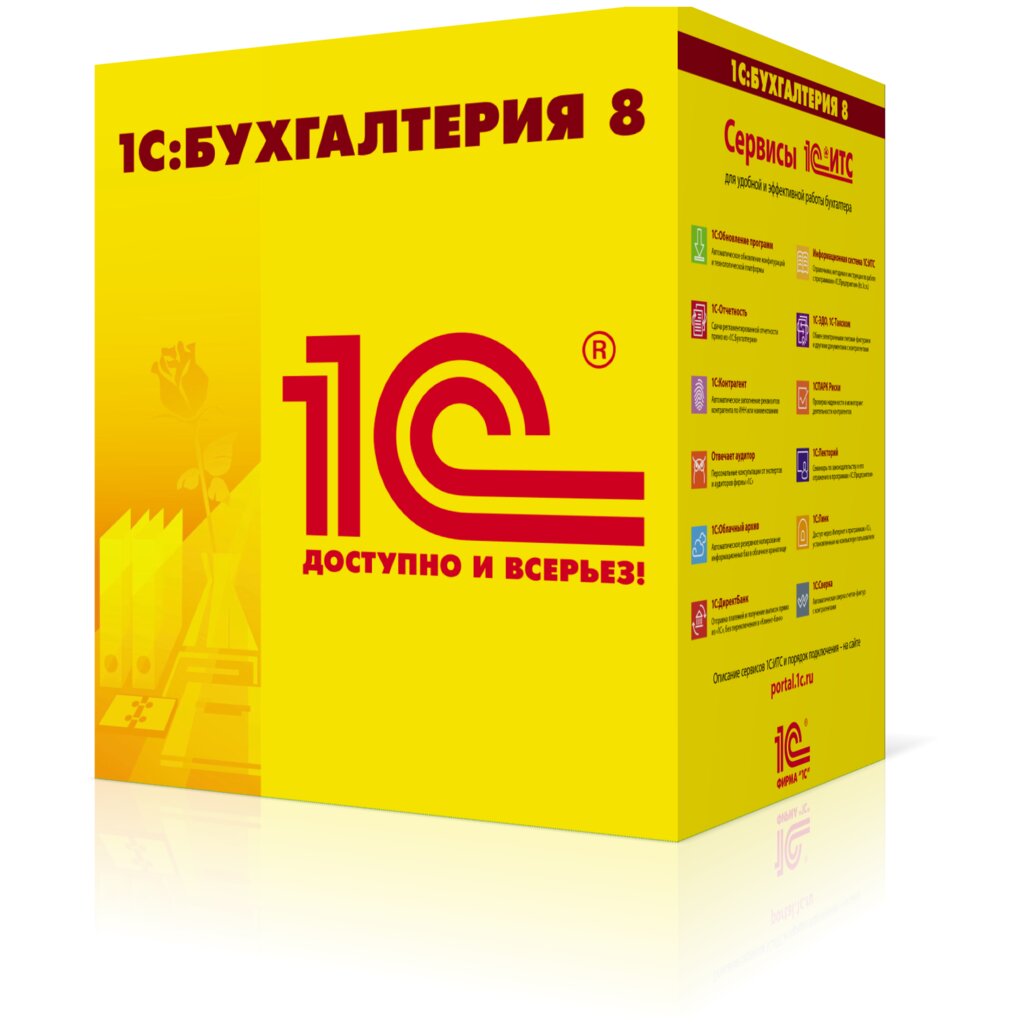 Место под иллюстрацию
Положение о национальной системе прослеживаемости, 
утв. Постановлением Правительства РФ от 01.07.2021 № 1108
XXII международная научно-практическая конференцияНОВЫЕ ИНФОРМАЦИОННЫЕ ТЕХНОЛОГИИ В ОБРАЗОВАНИИ
1-2 февраля 2022 года
2
Резерв под обесценение запасов.Версия КОРП
Здесь будет располагаться
видео с докладчикомпосле создания презентацииголубой прямоугольникнужно удалить, оставив толькоместо этого размера под видео
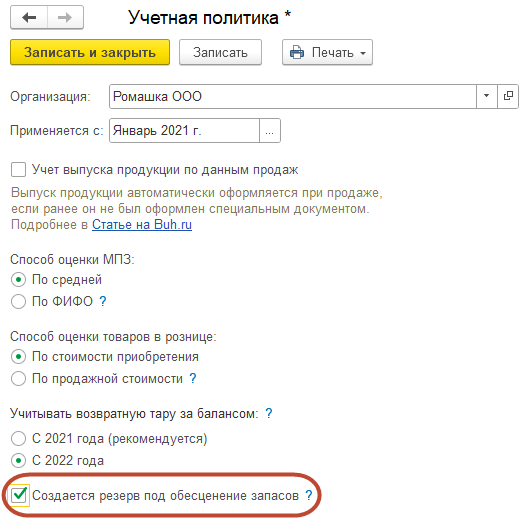 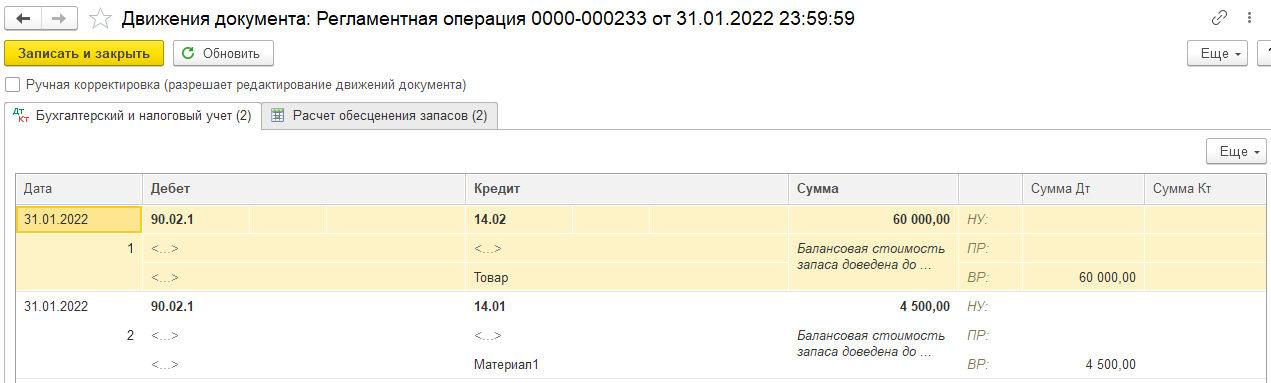 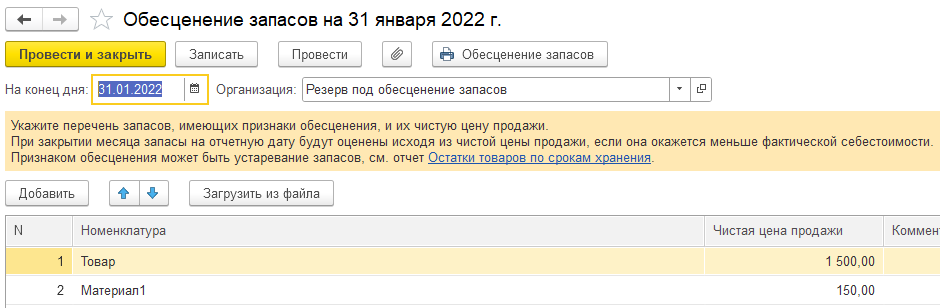 XXII международная научно-практическая конференцияНОВЫЕ ИНФОРМАЦИОННЫЕ ТЕХНОЛОГИИ В ОБРАЗОВАНИИ
1-2 февраля 2022 года
3
Оценка запасов при признании ГП и НЗП.  Версия КОРП
Здесь будет располагаться
видео с докладчикомпосле создания презентацииголубой прямоугольникнужно удалить, оставив толькоместо этого размера под видео
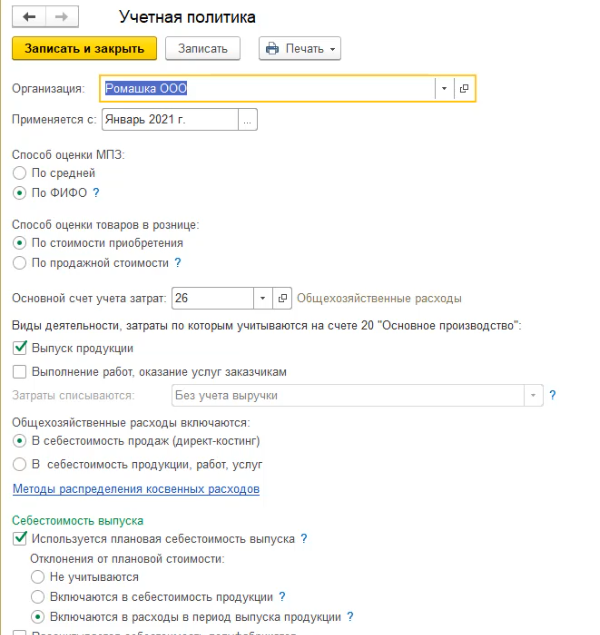 Незавершенное производство и готовую продукцию в массовом и серийном производстве можно оценивать  в сумме плановых (нормативных) затрат (нормативный метод). 
Разница между фактической и плановой стоимостью НЗП (готовой продукции) относится на уменьшение (увеличение) суммы расходов по обычным видам деятельности, признаваемых в отчетном периоде, в котором указанная разница была выявлена
Дт 90.02 – Кт 40
XXII международная научно-практическая конференцияНОВЫЕ ИНФОРМАЦИОННЫЕ ТЕХНОЛОГИИ В ОБРАЗОВАНИИ
1-2 февраля 2022 года
4
Поддержка в программе изменений законодательства
Здесь будет располагаться
видео с докладчикомпосле создания презентацииголубой прямоугольникнужно удалить, оставив толькоместо этого размера под видео
Вступление в силу новых ФСБУ:
2021 г
ФСБУ 5/2019 «Запасы»
2022 г
ФСБУ 6/2020 «Основные средства»
ФСБУ 26/2020 «Капитальные вложения»
ФСБУ 25/2018 «Бухгалтерский учёт аренды»
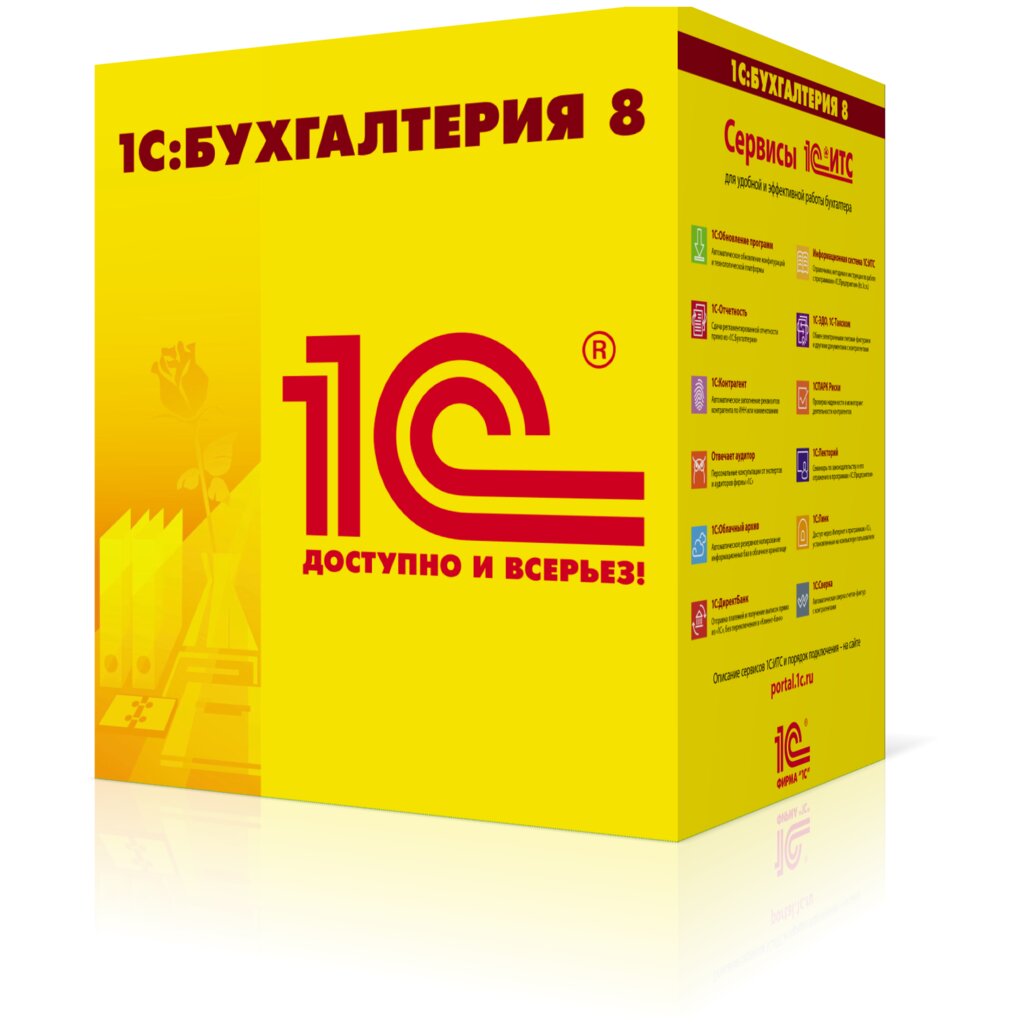 Место под иллюстрацию
Положение о национальной системе прослеживаемости, 
утв. Постановлением Правительства РФ от 01.07.2021 № 1108
XXII международная научно-практическая конференцияНОВЫЕ ИНФОРМАЦИОННЫЕ ТЕХНОЛОГИИ В ОБРАЗОВАНИИ
1-2 февраля 2022 года
5
Признаются утратившими силу с 01.01.2021
Здесь будет располагаться
видео с докладчикомпосле создания презентацииголубой прямоугольникнужно удалить, оставив толькоместо этого размера под видео
ПБУ 5 «Учет материально-производственных запасов», утв. приказом Минфина России 09.06.2001 № 44н
Методические указания по бухгалтерскому учету МПЗ, утв. приказом Минфина России 28.12.2001 № 119н
Методические указания по бухгалтерскому учету спец.инструмента, спец.оборудования и спецодежды, утв. приказом Минфина России 26.12.2002 № 135н
XXII международная научно-практическая конференцияНОВЫЕ ИНФОРМАЦИОННЫЕ ТЕХНОЛОГИИ В ОБРАЗОВАНИИ
1-2 февраля 2022 года
6
Учет малоценного оборудования и запасов
Здесь будет располагаться
видео с докладчикомпосле создания презентацииголубой прямоугольникнужно удалить, оставив толькоместо этого размера под видео
Положения ФСБУ 5/2019, ФСБУ 6/2020 и 
Рекомендация БМЦ Р-122/2020-КпР «Специальные средства производства»:
	затраты на малоценное оборудование и запасы, независимо от срока их 
	использования, относятся на расходы по обычной деятельности в момент понесения этих затрат
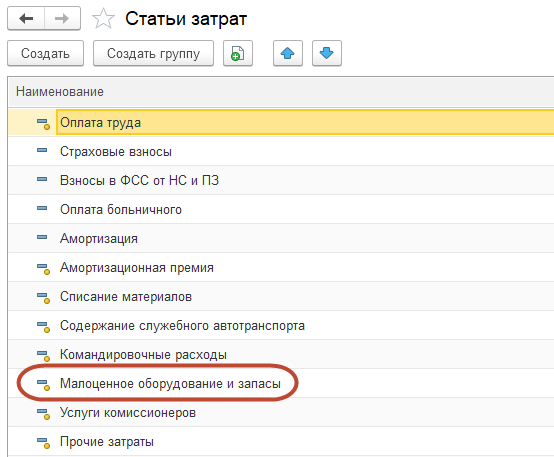 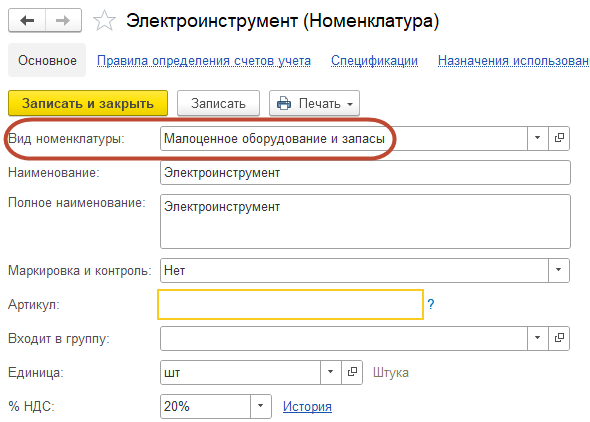 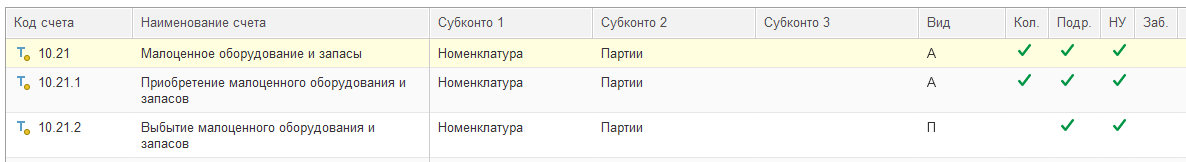 XXII международная научно-практическая конференцияНОВЫЕ ИНФОРМАЦИОННЫЕ ТЕХНОЛОГИИ В ОБРАЗОВАНИИ
1-2 февраля 2022 года
7
Учет малоценного оборудования и запасов
Здесь будет располагаться
видео с докладчикомпосле создания презентацииголубой прямоугольникнужно удалить, оставив толькоместо этого размера под видео
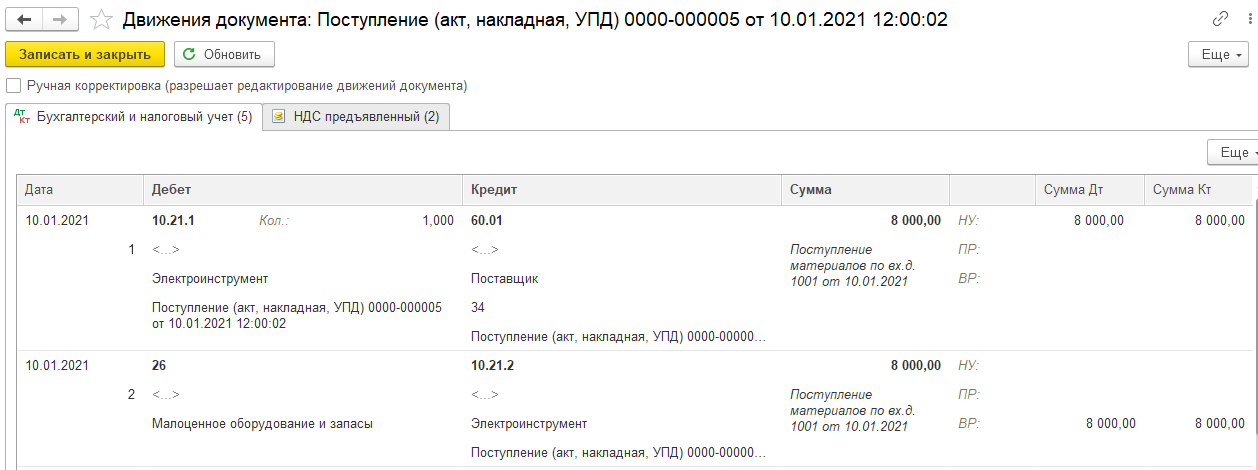 В бухгалтерском учете относим на расходы при приобретении
В налоговом учете включаем в расходы по мере их использования в производстве, для управленческих нужд
    и при выдаче сотруднику
На счете 10.21.1 контроль количества на складе
На счете 10.21.2 количественного учета нет, работает аналогично амортизации ОС
На забалансовом учете контроль после выдачи сотруднику
XXII международная научно-практическая конференцияНОВЫЕ ИНФОРМАЦИОННЫЕ ТЕХНОЛОГИИ В ОБРАЗОВАНИИ
1-2 февраля 2022 года
8
Учет возвратной тары
Здесь будет располагаться
видео с докладчикомпосле создания презентацииголубой прямоугольникнужно удалить, оставив толькоместо этого размера под видео
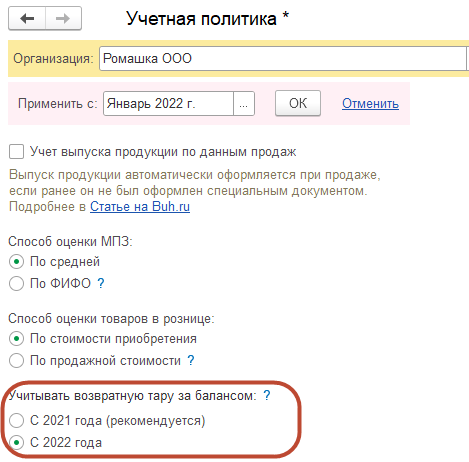 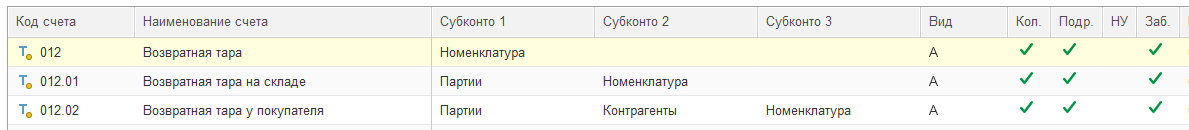 Организации, приобретающие товар в возвратной таре, учитывают ее за балансом.
Организации, реализующие товар в возвратной таре, после передачи в эксплуатацию учитывают ее за балансом.
XXII международная научно-практическая конференцияНОВЫЕ ИНФОРМАЦИОННЫЕ ТЕХНОЛОГИИ В ОБРАЗОВАНИИ
1-2 февраля 2022 года
9
Учет возвратной тары у поставщика
Здесь будет располагаться
видео с докладчикомпосле создания презентацииголубой прямоугольникнужно удалить, оставив толькоместо этого размера под видео
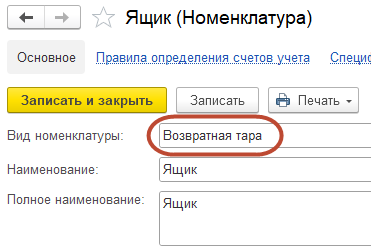 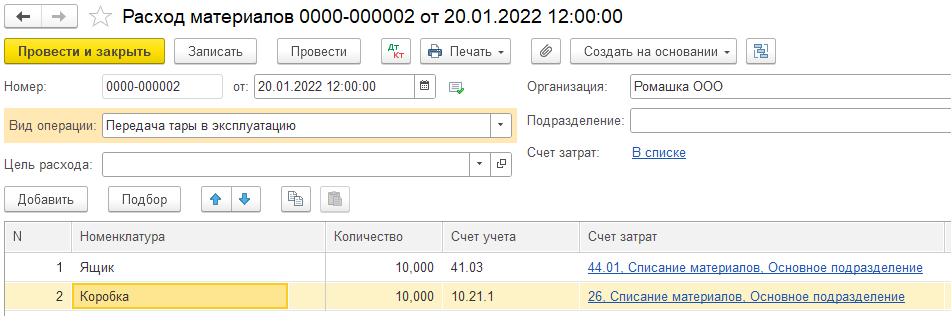 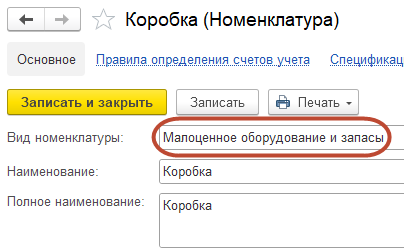 Тара может приобретаться как:
товар(тарный материал)
малоценное оборудование и запасы
основное средство
XXII международная научно-практическая конференцияНОВЫЕ ИНФОРМАЦИОННЫЕ ТЕХНОЛОГИИ В ОБРАЗОВАНИИ
1-2 февраля 2022 года
10
Учет возвратной тары у поставщика
Здесь будет располагаться
видео с докладчикомпосле создания презентацииголубой прямоугольникнужно удалить, оставив толькоместо этого размера под видео
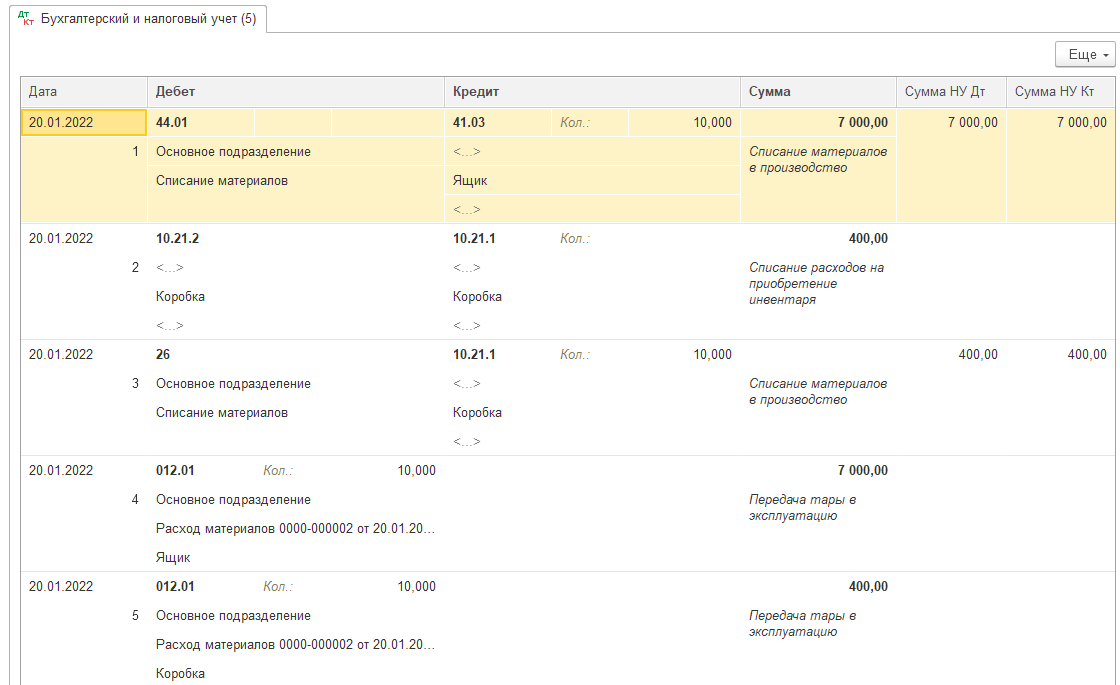 XXII международная научно-практическая конференцияНОВЫЕ ИНФОРМАЦИОННЫЕ ТЕХНОЛОГИИ В ОБРАЗОВАНИИ
1-2 февраля 2022 года
11
Учет возвратной тарыу поставщика
Здесь будет располагаться
видео с докладчикомпосле создания презентацииголубой прямоугольникнужно удалить, оставив толькоместо этого размера под видео
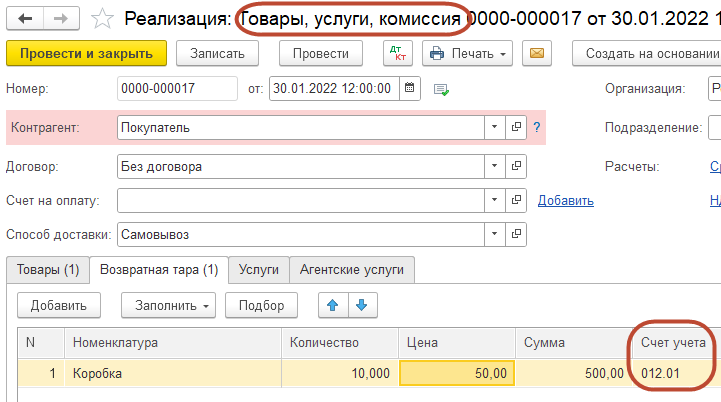 Указывается залоговая стоимость тары.
Стоимость списывается с 012.01
Учитывается на 012.02 как тара, переданная покупателю
XXII международная научно-практическая конференцияНОВЫЕ ИНФОРМАЦИОННЫЕ ТЕХНОЛОГИИ В ОБРАЗОВАНИИ
1-2 февраля 2022 года
12
Учет возвратной тарыу поставщика
Здесь будет располагаться
видео с докладчикомпосле создания презентацииголубой прямоугольникнужно удалить, оставив толькоместо этого размера под видео
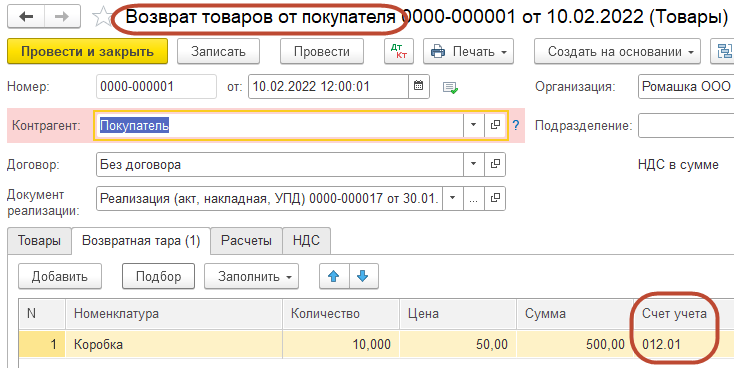 Стоимость списывается с 012.02
Учитывается на 012.01 по залоговым ценам
XXII международная научно-практическая конференцияНОВЫЕ ИНФОРМАЦИОННЫЕ ТЕХНОЛОГИИ В ОБРАЗОВАНИИ
1-2 февраля 2022 года
13
Поддержка в программе изменений законодательства
Здесь будет располагаться
видео с докладчикомпосле создания презентацииголубой прямоугольникнужно удалить, оставив толькоместо этого размера под видео
Вступление в силу новых ФСБУ:
2021 г
ФСБУ 5/2019 «Запасы»
2022 г
ФСБУ 6/2020 «Основные средства»
ФСБУ 26/2020 «Капитальные вложения»
ФСБУ 25/2018 «Бухгалтерский учёт аренды»
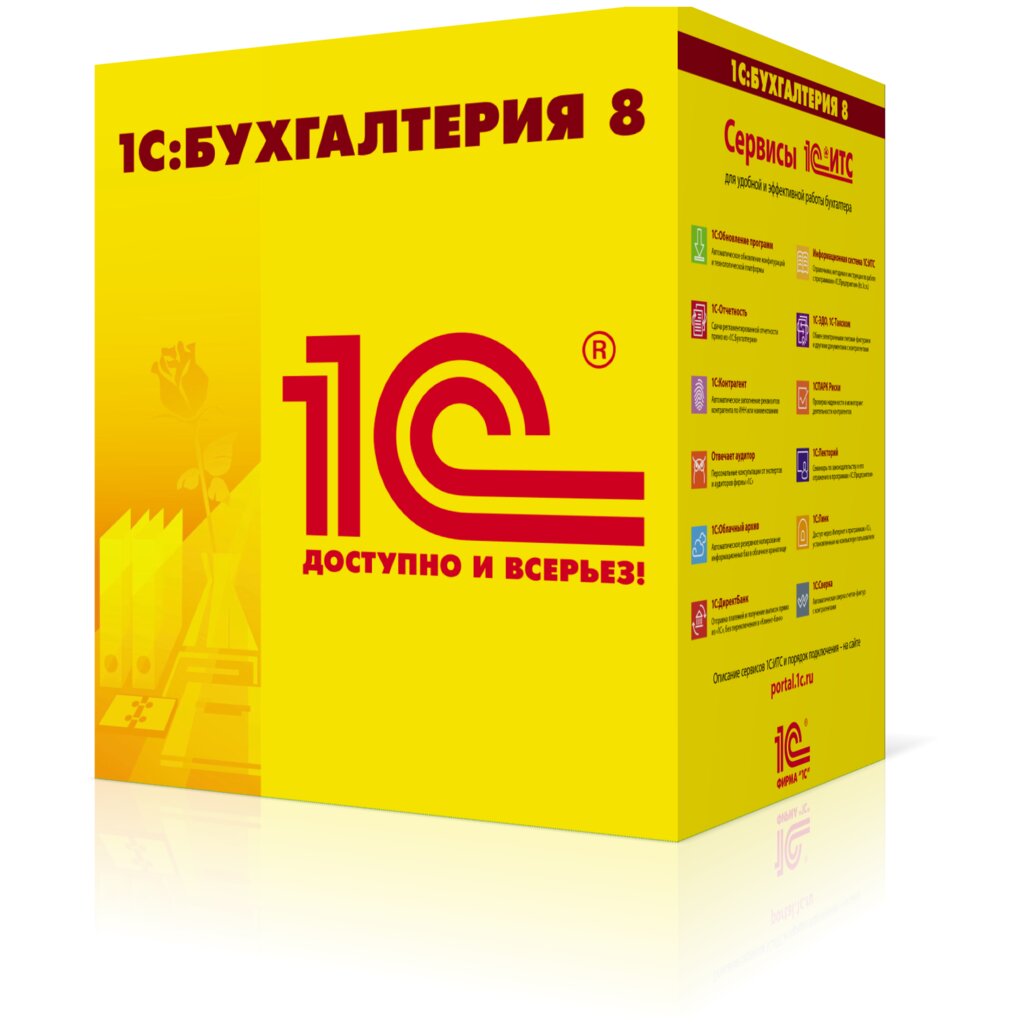 Место под иллюстрацию
Положение о национальной системе прослеживаемости, 
утв. Постановлением Правительства РФ от 01.07.2021 № 1108
XXII международная научно-практическая конференцияНОВЫЕ ИНФОРМАЦИОННЫЕ ТЕХНОЛОГИИ В ОБРАЗОВАНИИ
1-2 февраля 2022 года
14
Учет амортизации
Здесь будет располагаться
видео с докладчикомпосле создания презентацииголубой прямоугольникнужно удалить, оставив толькоместо этого размера под видео
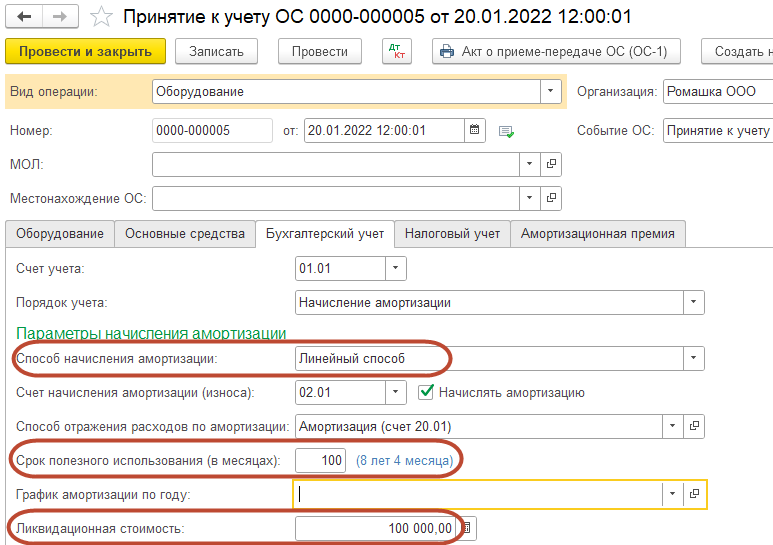 Элементы амортизации:
срок полезного использования;
ликвидационная стоимость;
способ начисления амортизации.
XXII международная научно-практическая конференцияНОВЫЕ ИНФОРМАЦИОННЫЕ ТЕХНОЛОГИИ В ОБРАЗОВАНИИ
1-2 февраля 2022 года
15
Учет амортизации
Здесь будет располагаться
видео с докладчикомпосле создания презентацииголубой прямоугольникнужно удалить, оставив толькоместо этого размера под видео
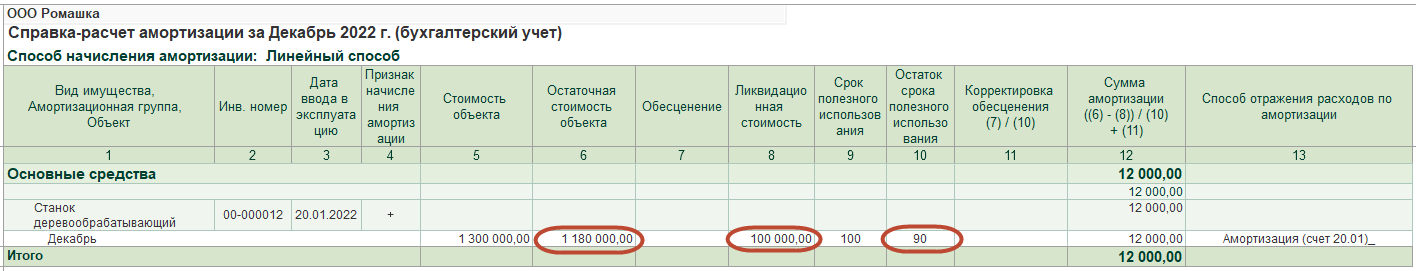 при линейном способе сумма амортизации за отчетный период определяется как отношение разности между балансовой и ликвидационной стоимостью объекта ОС к величине оставшегося срока полезного использования данного объекта
XXII международная научно-практическая конференцияНОВЫЕ ИНФОРМАЦИОННЫЕ ТЕХНОЛОГИИ В ОБРАЗОВАНИИ
1-2 февраля 2022 года
16
Учет доходов и расходов при ликвидации ОС
Здесь будет располагаться
видео с докладчикомпосле создания презентацииголубой прямоугольникнужно удалить, оставив толькоместо этого размера под видео
Положения ФСБУ 5/2019, ФСБУ 6/2020 и 
Рекомендация БМЦ Р-63/2015-КпР «Материальные ценности от ликвидации основных средств»
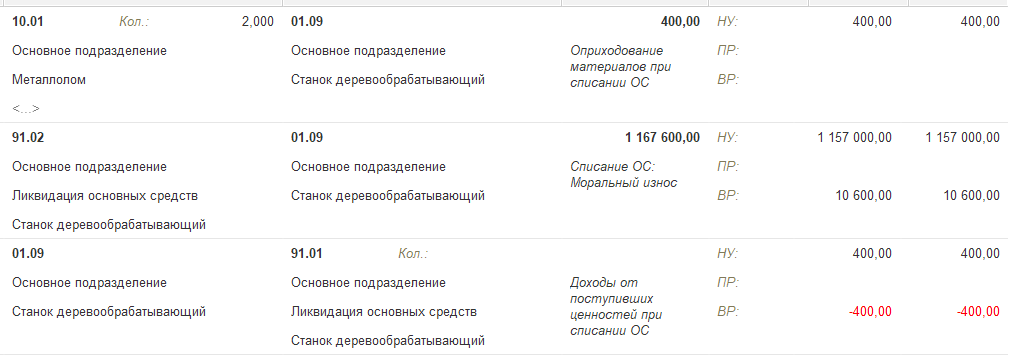 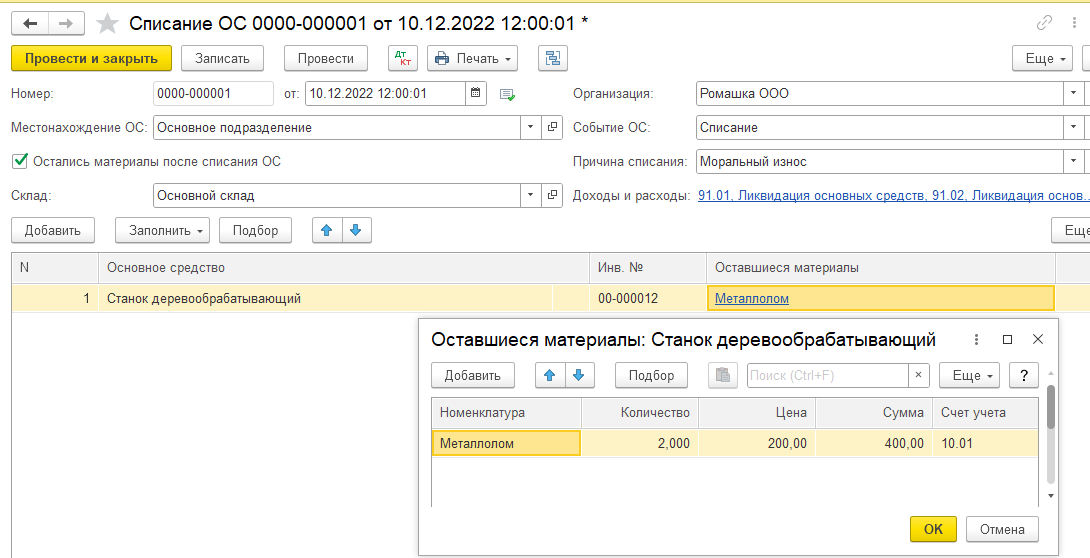 В БУ финансовый результат от ликвидации ОС (расход) рассчитывается как разница между суммой затрат на выбытие ОС и рыночной стоимостью оставшихся материалов.
В НУ – в сумме остаточной стоимости ОС
В НУ признается доход 
от поступивших ценностей
XXII международная научно-практическая конференцияНОВЫЕ ИНФОРМАЦИОННЫЕ ТЕХНОЛОГИИ В ОБРАЗОВАНИИ
1-2 февраля 2022 года
17
Учет доходов и расходов при ликвидации ОС. Дорогие материалы
Здесь будет располагаться
видео с докладчикомпосле создания презентацииголубой прямоугольникнужно удалить, оставив толькоместо этого размера под видео
Ст-ть материалов = 
Балансовая ст-ть ОС+
Затраты на демонтаж
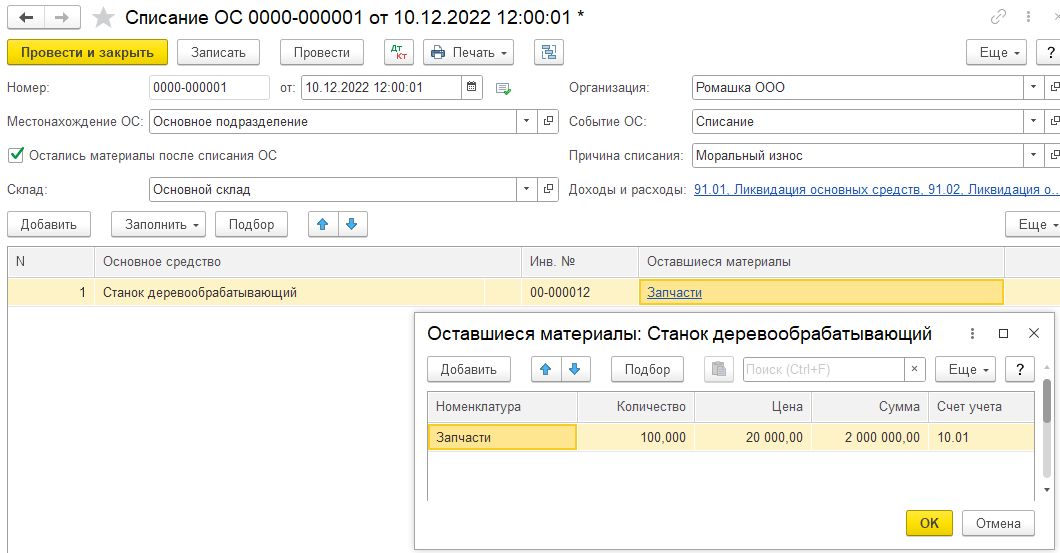 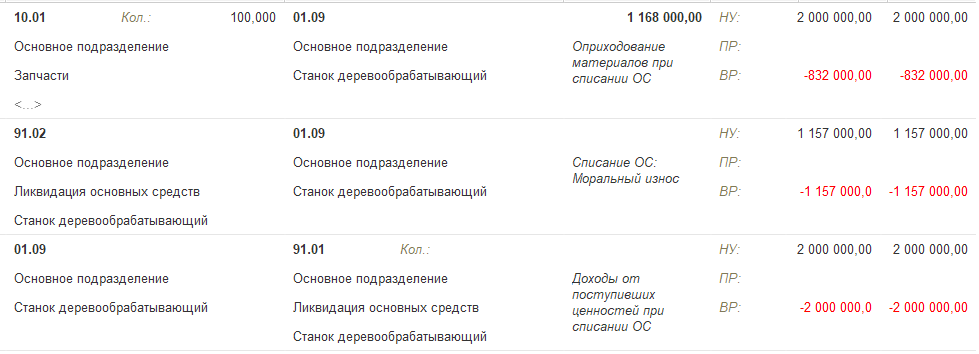 В БУ финансовый результат от ликвидации ОС (расход) рассчитывается как разница между суммой затрат на выбытие ОС и рыночной стоимостью оставшихся материалов, т.е. 0
В НУ – в сумме остаточной стоимости ОС
В НУ признается доход 
от поступивших ценностей
XXII международная научно-практическая конференцияНОВЫЕ ИНФОРМАЦИОННЫЕ ТЕХНОЛОГИИ В ОБРАЗОВАНИИ
1-2 февраля 2022 года
18
Перевод ОС с несущественной стоимостьюв малоценное оборудование
Здесь будет располагаться
видео с докладчикомпосле создания презентацииголубой прямоугольникнужно удалить, оставив толькоместо этого размера под видео
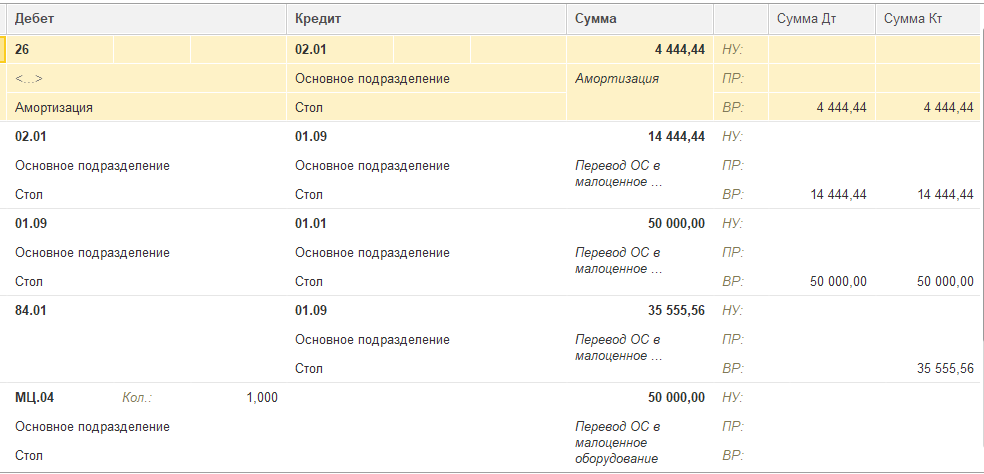 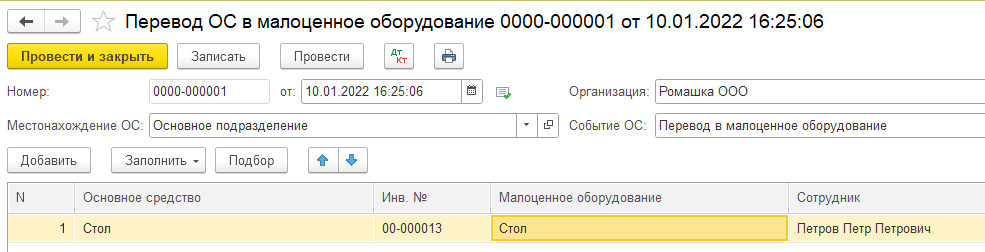 Для ОС, не являющихся 
амортизируемым 
имуществом в НУ
XXII международная научно-практическая конференцияНОВЫЕ ИНФОРМАЦИОННЫЕ ТЕХНОЛОГИИ В ОБРАЗОВАНИИ
1-2 февраля 2022 года
19
Поддержка в программе 1С:Бухгалтерия КОРП
Здесь будет располагаться
видео с докладчикомпосле создания презентацииголубой прямоугольникнужно удалить, оставив толькоместо этого размера под видео
Вступление в силу новых ФСБУ:
2021 г
ФСБУ 5/2019 «Запасы»
2022 г
ФСБУ 6/2020 «Основные средства»
ФСБУ 26/2020 «Капитальные вложения»
ФСБУ 25/2018 «Бухгалтерский учёт аренды»
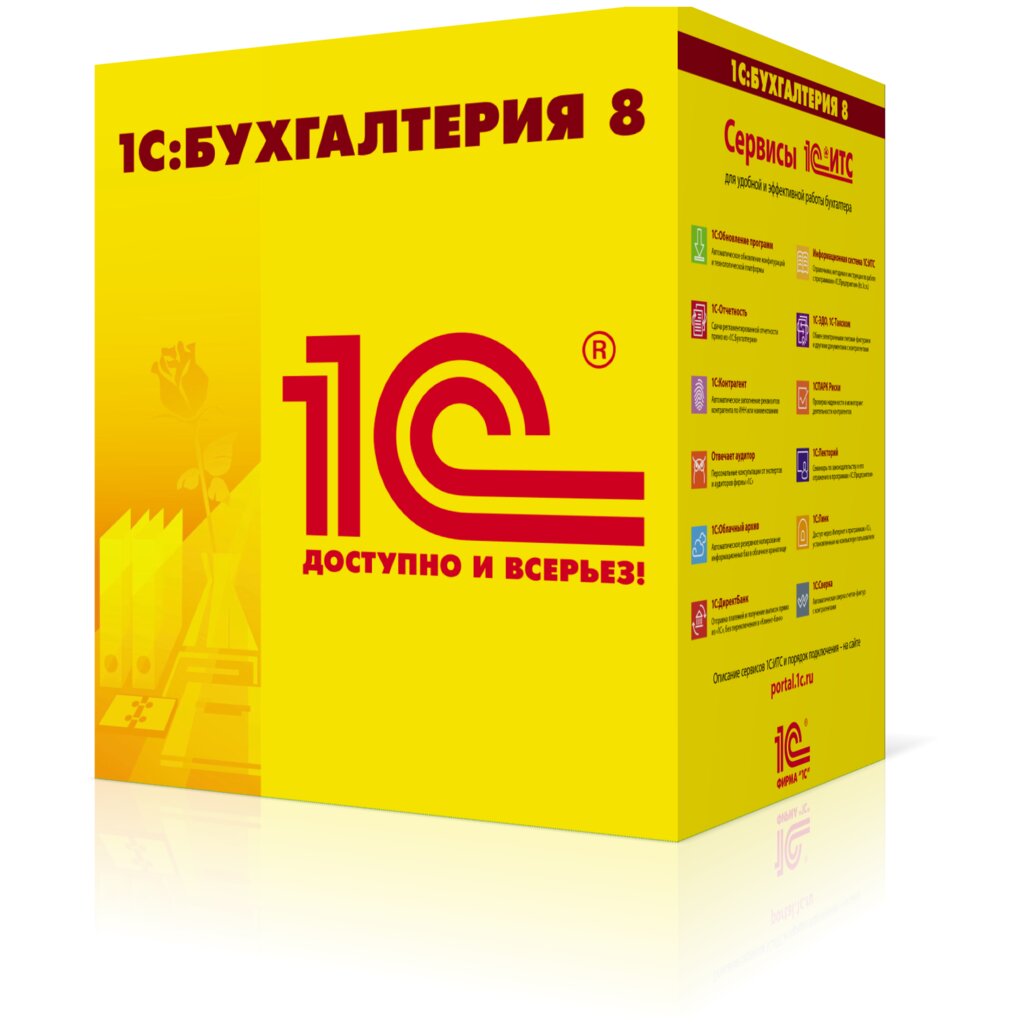 Место под иллюстрацию
Положение о национальной системе прослеживаемости, 
утв. Постановлением Правительства РФ от 01.07.2021 № 1108
XXII международная научно-практическая конференцияНОВЫЕ ИНФОРМАЦИОННЫЕ ТЕХНОЛОГИИ В ОБРАЗОВАНИИ
1-2 февраля 2022 года
20
Обесценение основных средств
Здесь будет располагаться
видео с докладчикомпосле создания презентацииголубой прямоугольникнужно удалить, оставив толькоместо этого размера под видео
Порядок действий при обесценении основных средств:
Проверить наличие признаков обесценения основных средств на конец отчетного периода:
неблагоприятные изменения в условиях, в которых работает организация
основное средство устарело,
затраты на обслуживание основного средства значительно выше ранее запланированных и др.
2. Оценить возмещаемую сумму основного средства при наличии хотя бы одного признака обесценения.
3. Отразить в учете обесценение основных средств, у которых балансовая стоимость превышает возмещаемую сумму. Уменьшить балансовую стоимость до возмещаемой суммы, признать убыток от обесценения.
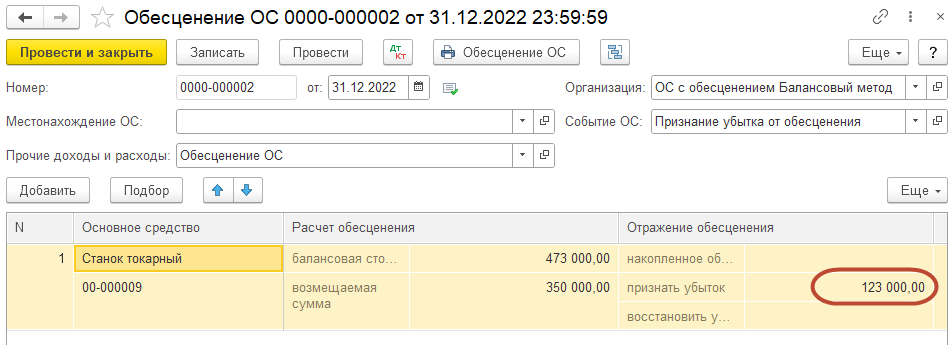 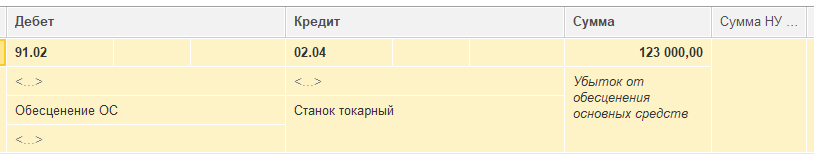 XXII международная научно-практическая конференцияНОВЫЕ ИНФОРМАЦИОННЫЕ ТЕХНОЛОГИИ В ОБРАЗОВАНИИ
1-2 февраля 2022 года
21
Амортизационные компоненты в стоимости ОС
Здесь будет располагаться
видео с докладчикомпосле создания презентацииголубой прямоугольникнужно удалить, оставив толькоместо этого размера под видео
Существенные затраты на ремонт, технический осмотр, техническое обслуживание основных средств, проводимые регулярно и реже чем раз в год, включаются в стоимость основного средства и могут списываться на расходы в течение периода обслуживания, а не срока полезного использования основного средства.
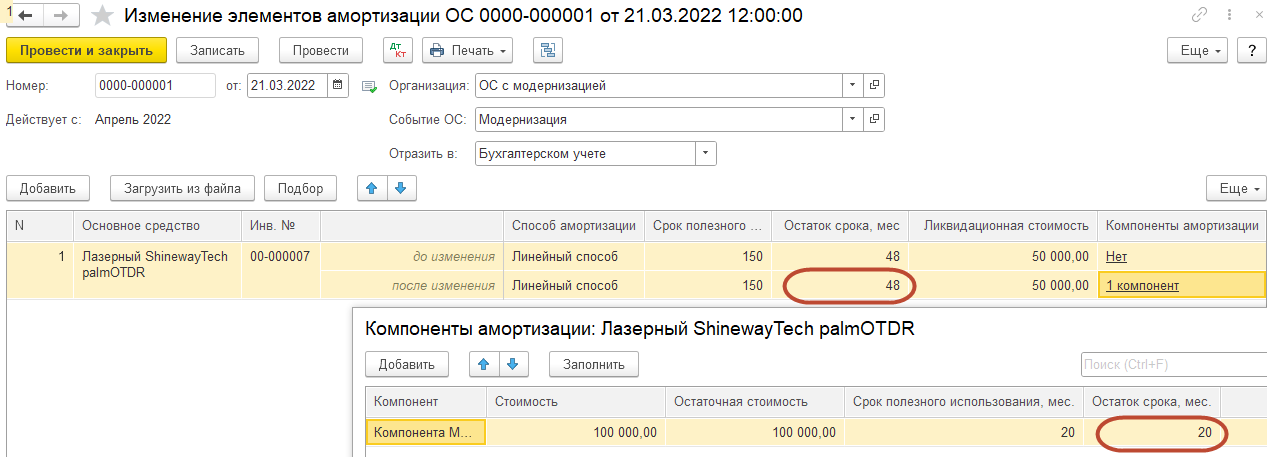 XXII международная научно-практическая конференцияНОВЫЕ ИНФОРМАЦИОННЫЕ ТЕХНОЛОГИИ В ОБРАЗОВАНИИ
1-2 февраля 2022 года
22
Приобретение основных средств в рассрочку
Здесь будет располагаться
видео с докладчикомпосле создания презентацииголубой прямоугольникнужно удалить, оставив толькоместо этого размера под видео
Разница между ценой без рассрочки и ценой по договору отражается как проценты по рассрочке, которые учитываются в прочих расходах равномерно до конца периода рассрочки. Если цена без рассрочки неизвестна, то оценка основных средства и материалов может быть выполнена путем дисконтирования всех платежей по договору.
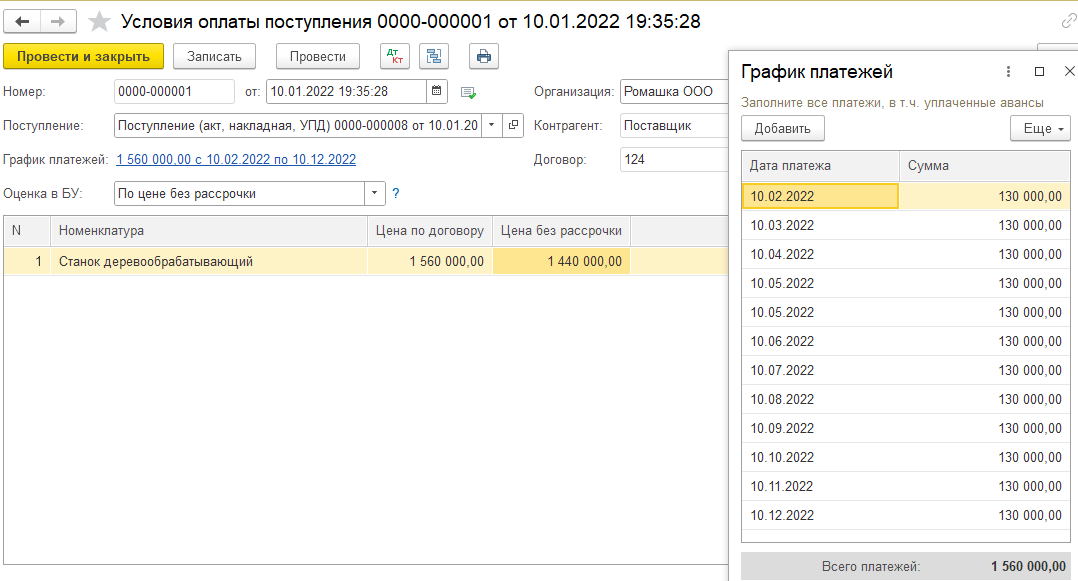 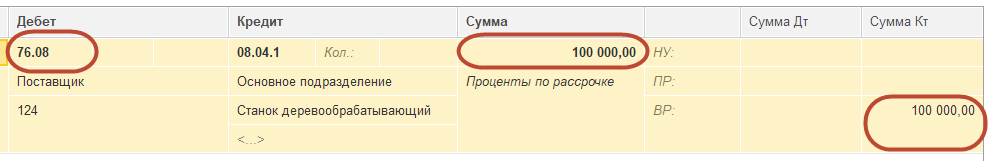 XXII международная научно-практическая конференцияНОВЫЕ ИНФОРМАЦИОННЫЕ ТЕХНОЛОГИИ В ОБРАЗОВАНИИ
1-2 февраля 2022 года
23
Поддержка в программе изменений законодательства
Здесь будет располагаться
видео с докладчикомпосле создания презентацииголубой прямоугольникнужно удалить, оставив толькоместо этого размера под видео
Вступление в силу новых ФСБУ:
2021 г
ФСБУ 5/2019 «Запасы»
2022 г
ФСБУ 6/2020 «Основные средства»
ФСБУ 26/2020 «Капитальные вложения»
ФСБУ 25/2018 «Бухгалтерский учёт аренды»
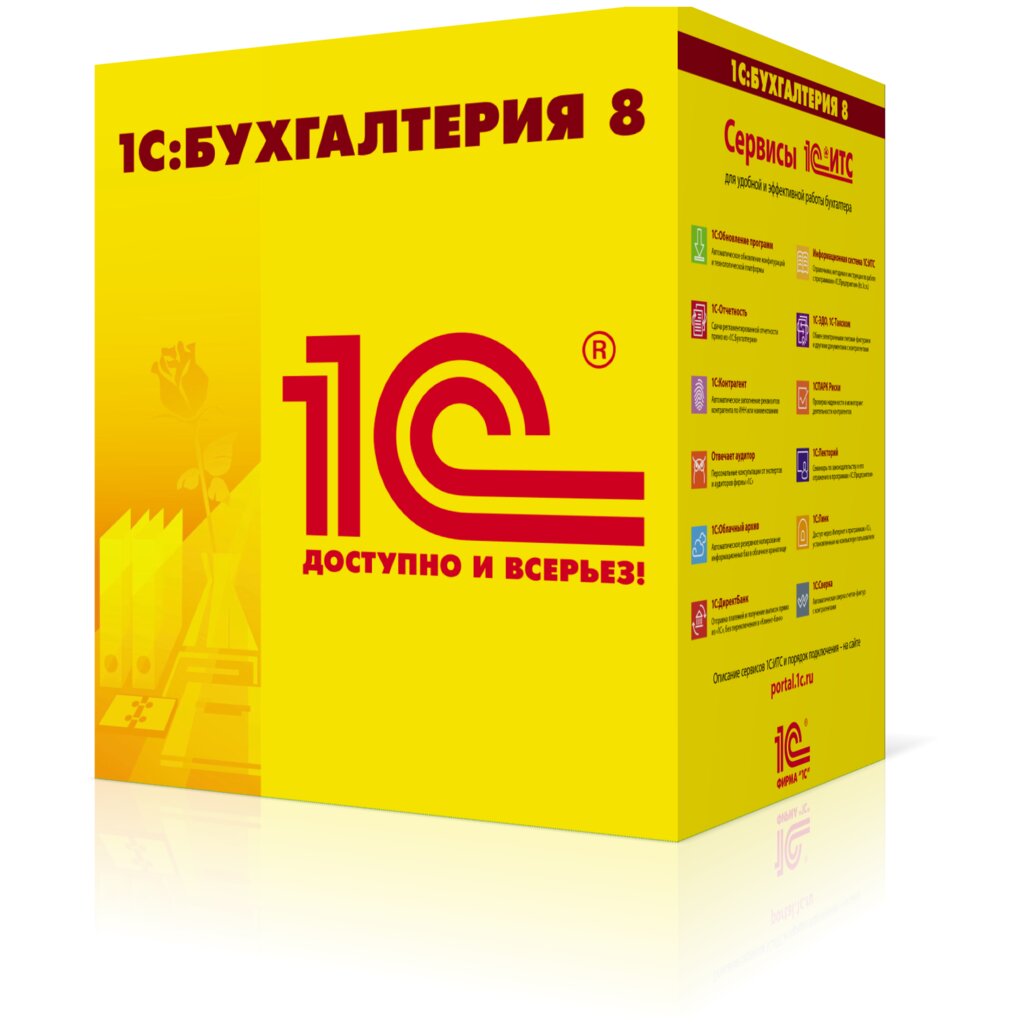 Место под иллюстрацию
Положение о национальной системе прослеживаемости, 
утв. Постановлением Правительства РФ от 01.07.2021 № 1108
XXII международная научно-практическая конференцияНОВЫЕ ИНФОРМАЦИОННЫЕ ТЕХНОЛОГИИ В ОБРАЗОВАНИИ
1-2 февраля 2022 года
24
Правила учета для арендатора.Простая аренда
Здесь будет располагаться
видео с докладчикомпосле создания презентацииголубой прямоугольникнужно удалить, оставив толькоместо этого размера под видео
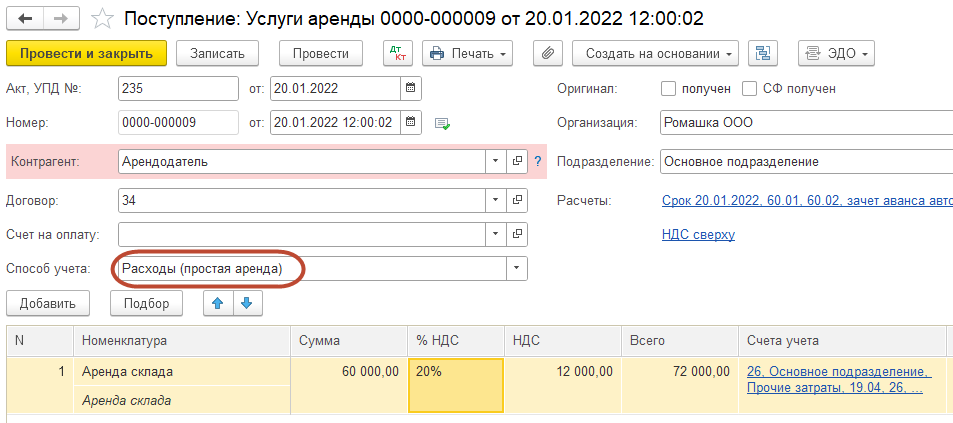 XXII международная научно-практическая конференцияНОВЫЕ ИНФОРМАЦИОННЫЕ ТЕХНОЛОГИИ В ОБРАЗОВАНИИ
1-2 февраля 2022 года
25
Правила учета для арендатора.ППА
Здесь будет располагаться
видео с докладчикомпосле создания презентацииголубой прямоугольникнужно удалить, оставив толькоместо этого размера под видео
Любое арендованное имущество отражается в БУ арендатора как право пользования активом (ППА).
В учете отражается актив и обязательство по аренде.
Будущие арендные платежи оцениваются по приведенной стоимости (дисконтируются).
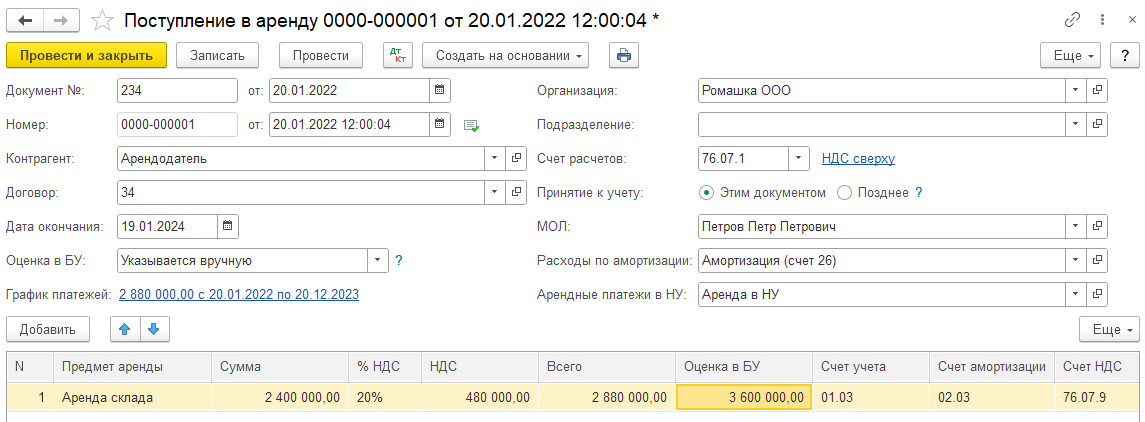 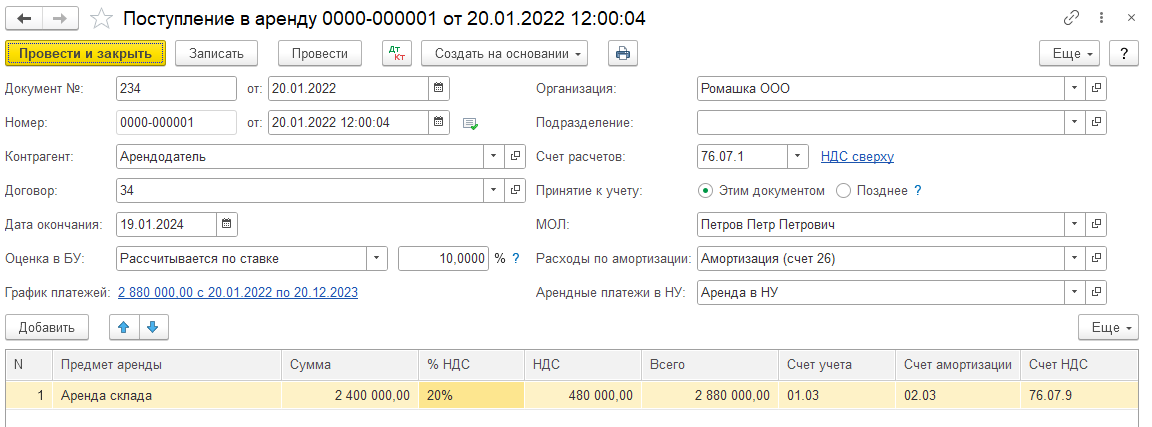 КОРП
ППА сразу можно принять к учету этим документом
КОРП
XXII международная научно-практическая конференцияНОВЫЕ ИНФОРМАЦИОННЫЕ ТЕХНОЛОГИИ В ОБРАЗОВАНИИ
1-2 февраля 2022 года
26
Правила учета для арендатора.ППА. Ежемесячное отражение
Здесь будет располагаться
видео с докладчикомпосле создания презентацииголубой прямоугольникнужно удалить, оставив толькоместо этого размера под видео
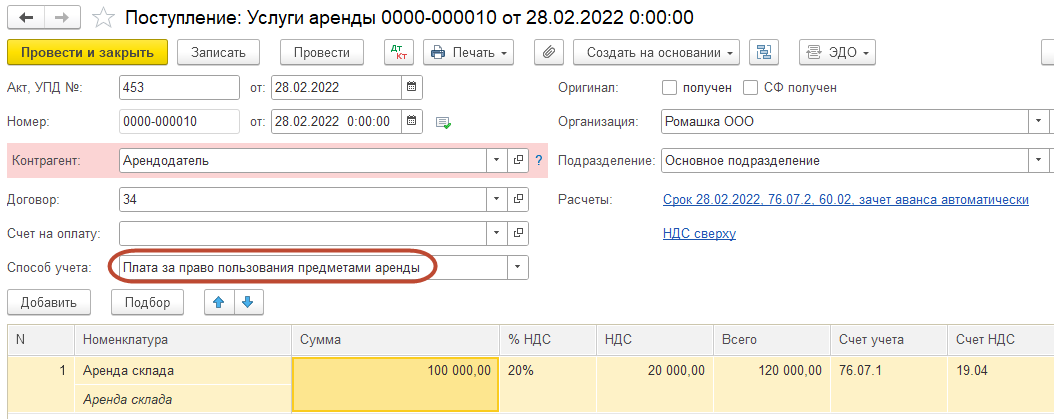 XXII международная научно-практическая конференцияНОВЫЕ ИНФОРМАЦИОННЫЕ ТЕХНОЛОГИИ В ОБРАЗОВАНИИ
1-2 февраля 2022 года
27
Правила учета для арендатора.ППА. Проводки закрытия месяца
Здесь будет располагаться
видео с докладчикомпосле создания презентацииголубой прямоугольникнужно удалить, оставив толькоместо этого размера под видео
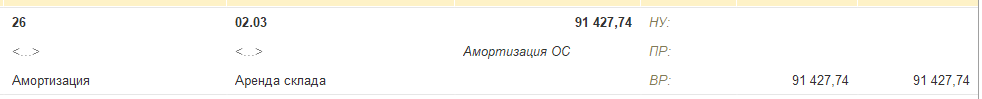 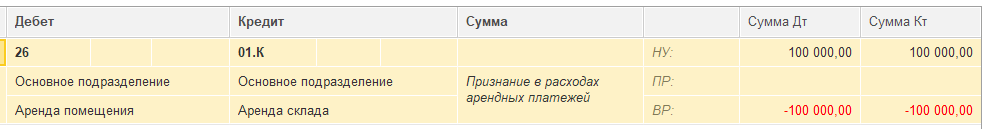 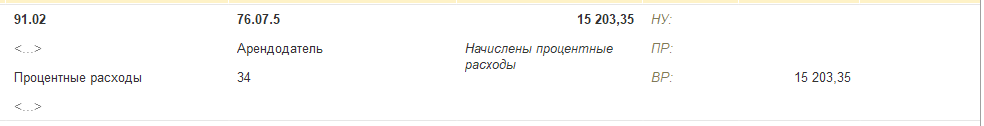 XXII международная научно-практическая конференцияНОВЫЕ ИНФОРМАЦИОННЫЕ ТЕХНОЛОГИИ В ОБРАЗОВАНИИ
1-2 февраля 2022 года
28
Поддержка в программе изменений законодательства
Здесь будет располагаться
видео с докладчикомпосле создания презентацииголубой прямоугольникнужно удалить, оставив толькоместо этого размера под видео
Вступление в силу новых ФСБУ:
2021 г
ФСБУ 5/2019 «Запасы»
2022 г
ФСБУ 6/2020 «Основные средства»
ФСБУ 26/2020 «Капитальные вложения»
ФСБУ 25/2018 «Бухгалтерский учёт аренды»
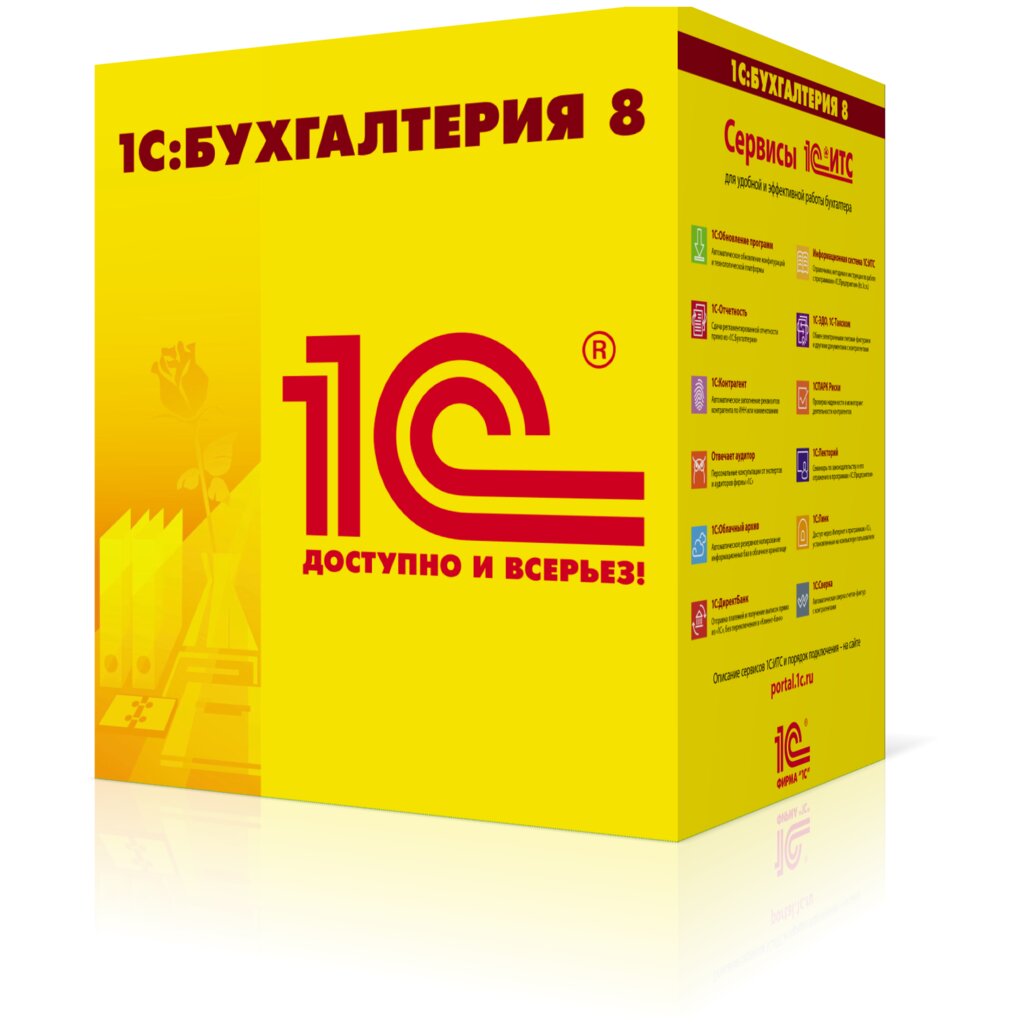 Место под иллюстрацию
Положение о национальной системе прослеживаемости, 
утв. Постановлением Правительства РФ от 01.07.2021 № 1108
XXII международная научно-практическая конференцияНОВЫЕ ИНФОРМАЦИОННЫЕ ТЕХНОЛОГИИ В ОБРАЗОВАНИИ
1-2 февраля 2022 года
29
РНПТ указывается во всех документах для прослеживаемых          товаров
Здесь будет располагаться
видео с докладчикомпосле создания презентацииголубой прямоугольникнужно удалить, оставив толькоместо этого размера под видео
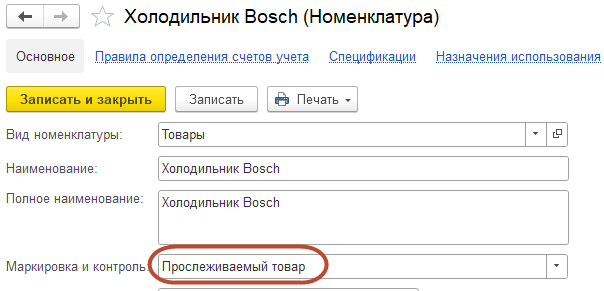 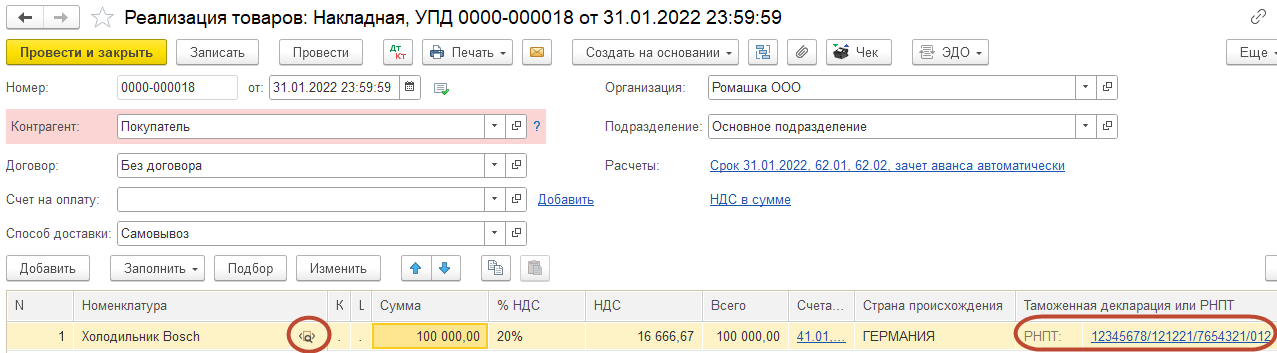 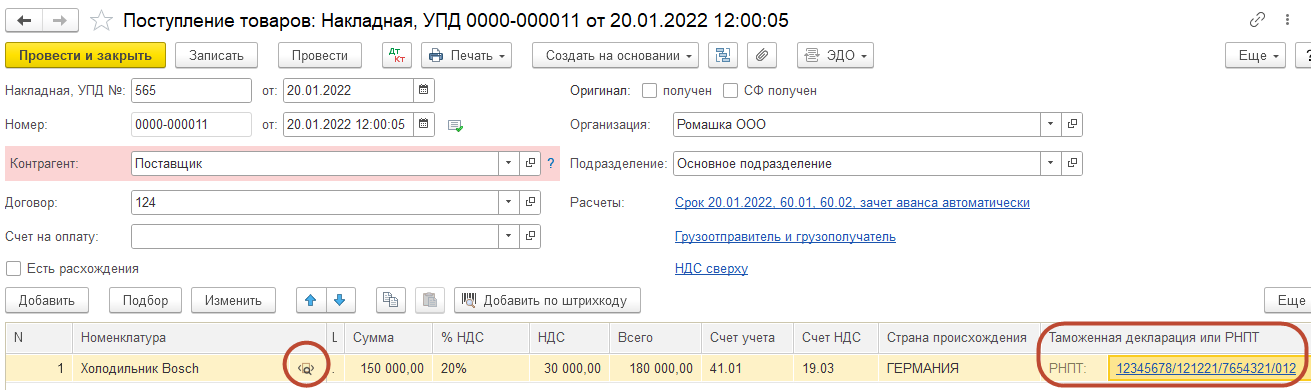 XXII международная научно-практическая конференцияНОВЫЕ ИНФОРМАЦИОННЫЕ ТЕХНОЛОГИИ В ОБРАЗОВАНИИ
1-2 февраля 2022 года
30
Операции с прослеживаемыми товарами с участием посредников
Здесь будет располагаться
видео с докладчикомпосле создания презентацииголубой прямоугольникнужно удалить, оставив толькоместо этого размера под видео
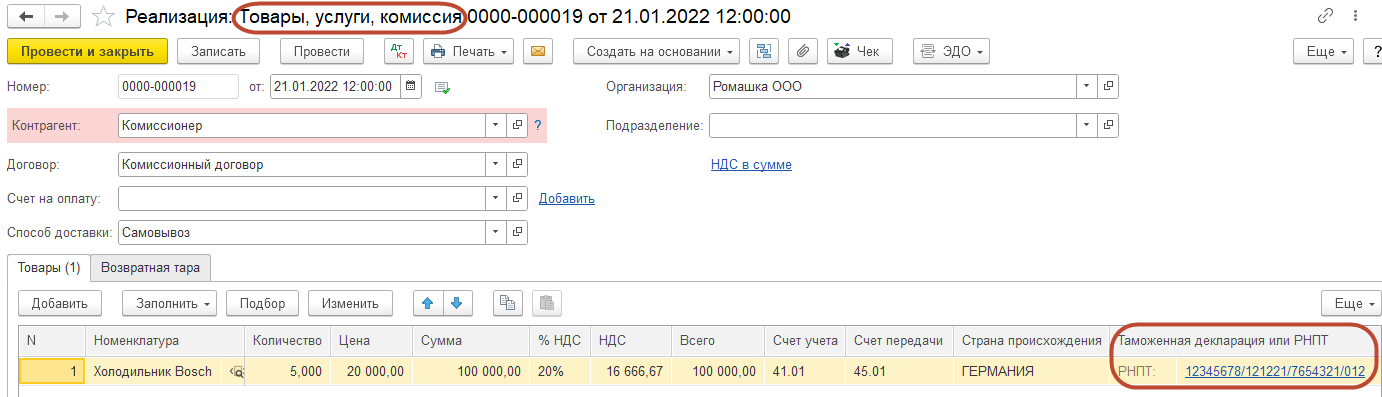 У комитента при передаче комиссионеру
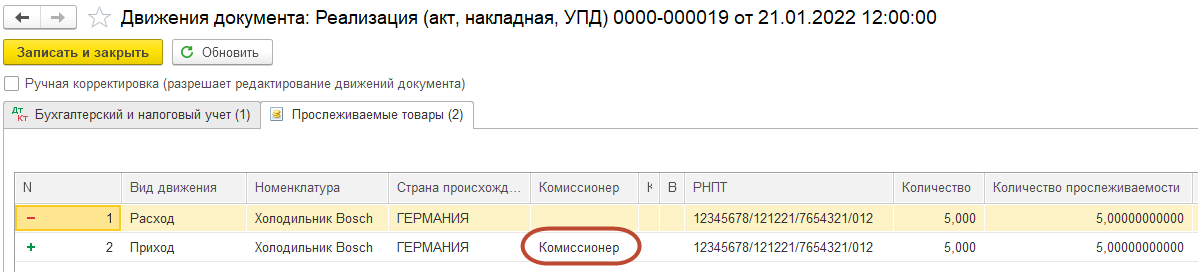 XXII международная научно-практическая конференцияНОВЫЕ ИНФОРМАЦИОННЫЕ ТЕХНОЛОГИИ В ОБРАЗОВАНИИ
1-2 февраля 2022 года
31
Операции с прослеживаемыми товарами с участием посредников
Здесь будет располагаться
видео с докладчикомпосле создания презентацииголубой прямоугольникнужно удалить, оставив толькоместо этого размера под видео
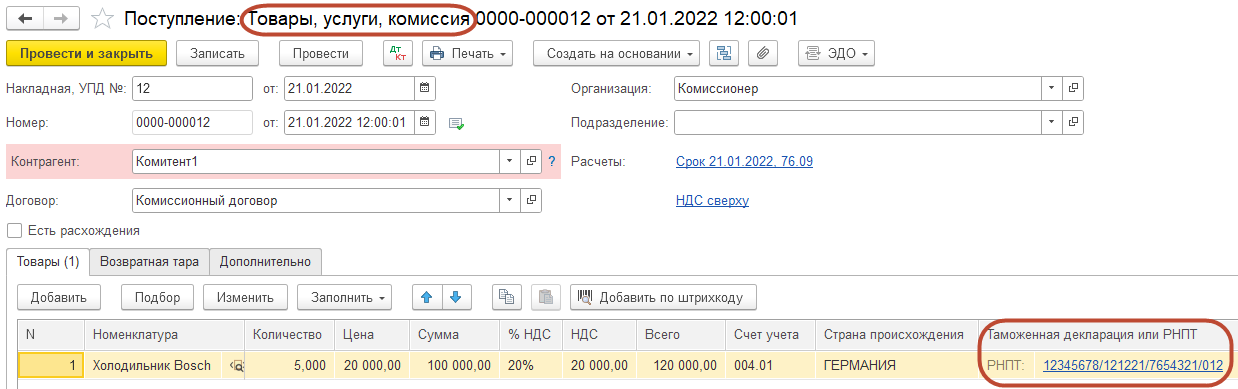 У комиссионера при получении товара
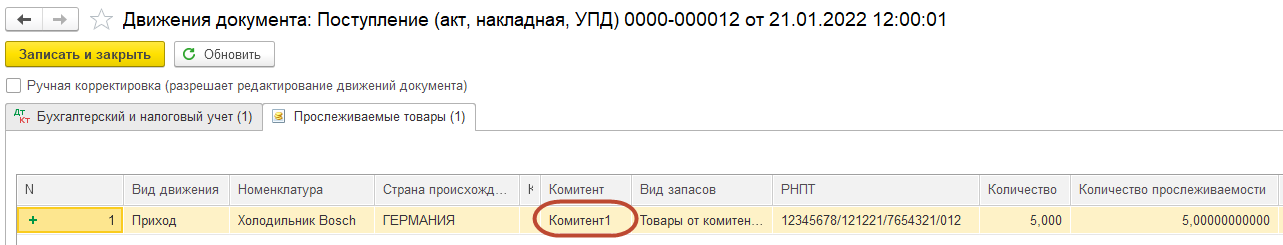 XXII международная научно-практическая конференцияНОВЫЕ ИНФОРМАЦИОННЫЕ ТЕХНОЛОГИИ В ОБРАЗОВАНИИ
1-2 февраля 2022 года
32
Операции с прослеживаемыми товарами с участием посредников
Здесь будет располагаться
видео с докладчикомпосле создания презентацииголубой прямоугольникнужно удалить, оставив толькоместо этого размера под видео
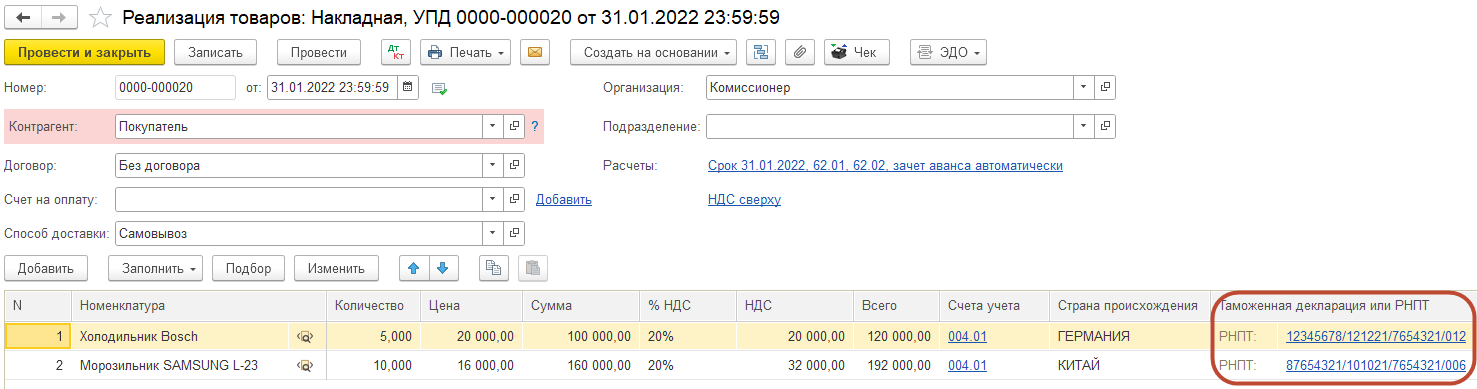 У комиссионера при реализации товара покупателю
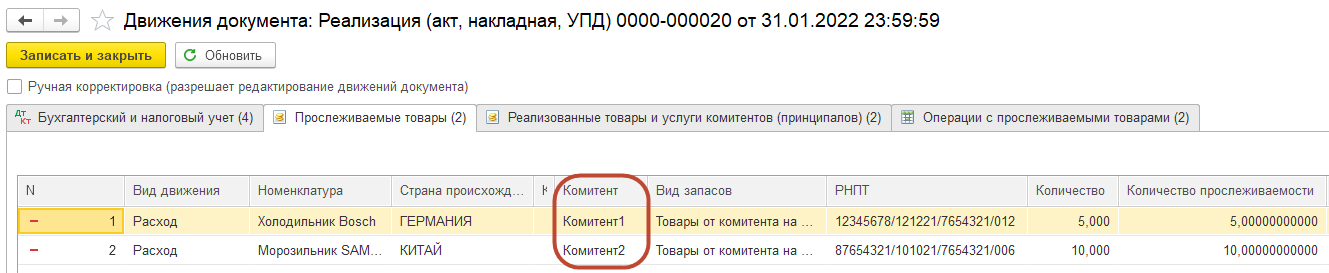 XXII международная научно-практическая конференцияНОВЫЕ ИНФОРМАЦИОННЫЕ ТЕХНОЛОГИИ В ОБРАЗОВАНИИ
1-2 февраля 2022 года
33
Учет прослеживаемых основных средств
Здесь будет располагаться
видео с докладчикомпосле создания презентацииголубой прямоугольникнужно удалить, оставив толькоместо этого размера под видео
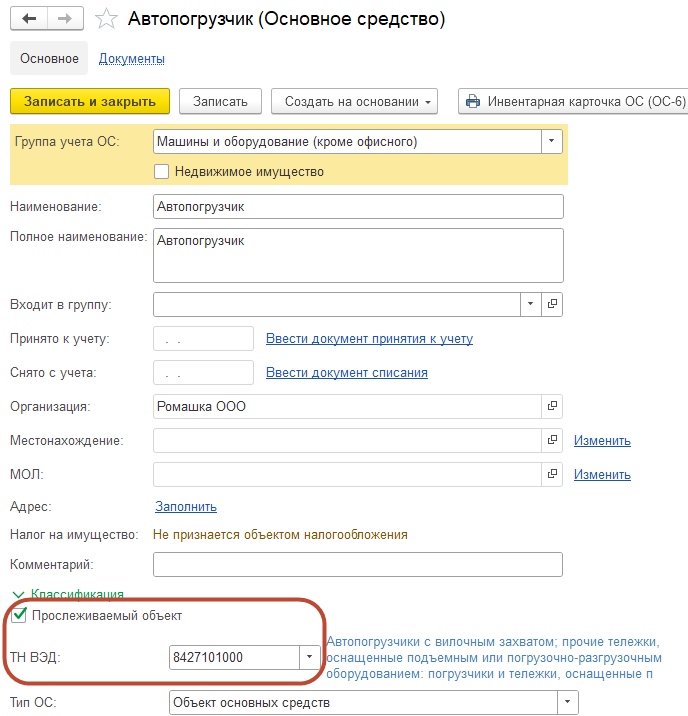 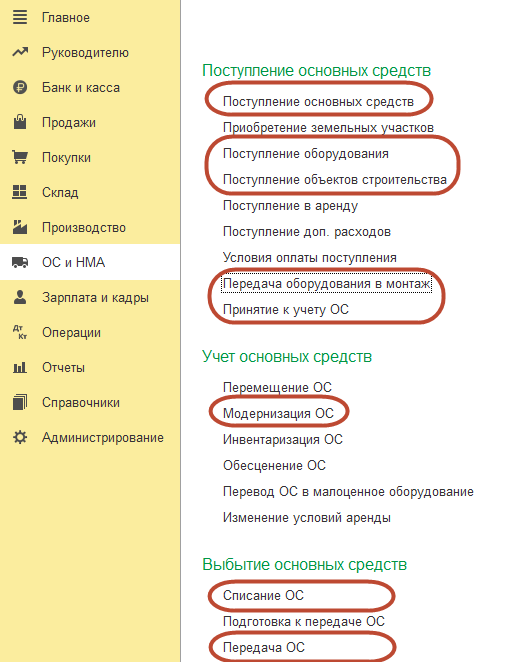 XXII международная научно-практическая конференцияНОВЫЕ ИНФОРМАЦИОННЫЕ ТЕХНОЛОГИИ В ОБРАЗОВАНИИ
1-2 февраля 2022 года
34
Учет прослеживаемых комплектующих основного средства
Здесь будет располагаться
видео с докладчикомпосле создания презентацииголубой прямоугольникнужно удалить, оставив толькоместо этого размера под видео
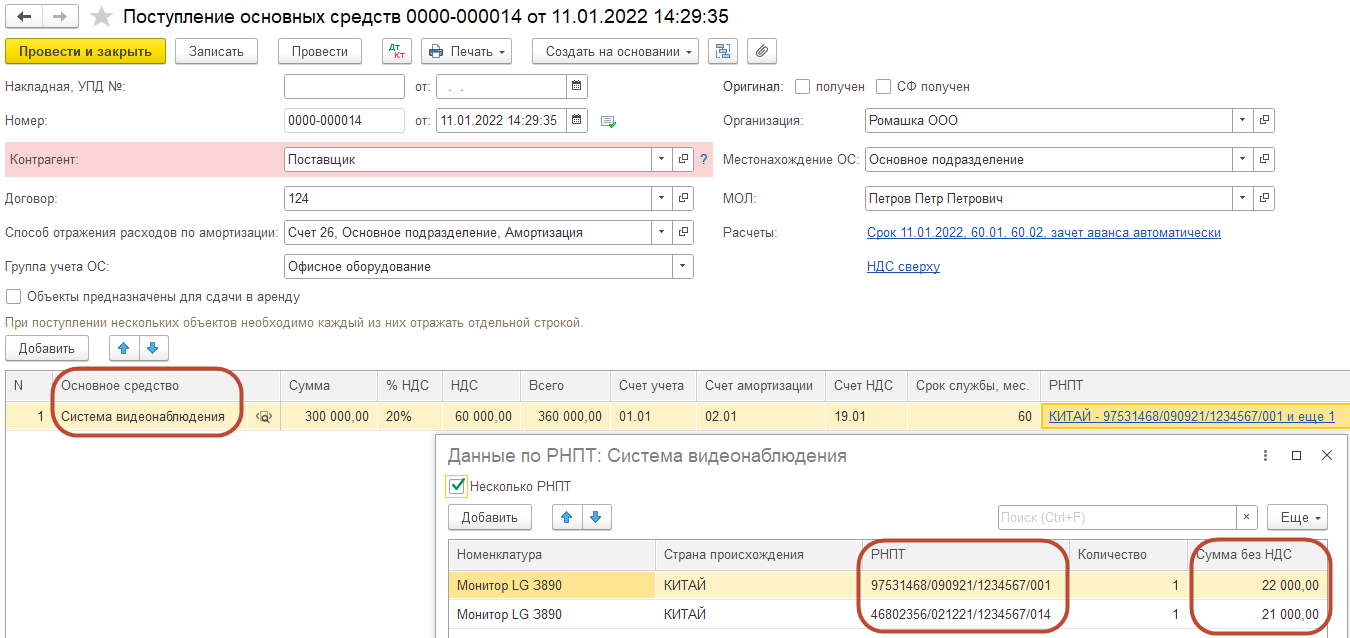 Указывается РНПТ и  стоимость без НДС каждого прослеживаемого товара в составе ОС
XXII международная научно-практическая конференцияНОВЫЕ ИНФОРМАЦИОННЫЕ ТЕХНОЛОГИИ В ОБРАЗОВАНИИ
1-2 февраля 2022 года
35
Учет прослеживаемых комплектующих основного средства
Здесь будет располагаться
видео с докладчикомпосле создания презентацииголубой прямоугольникнужно удалить, оставив толькоместо этого размера под видео
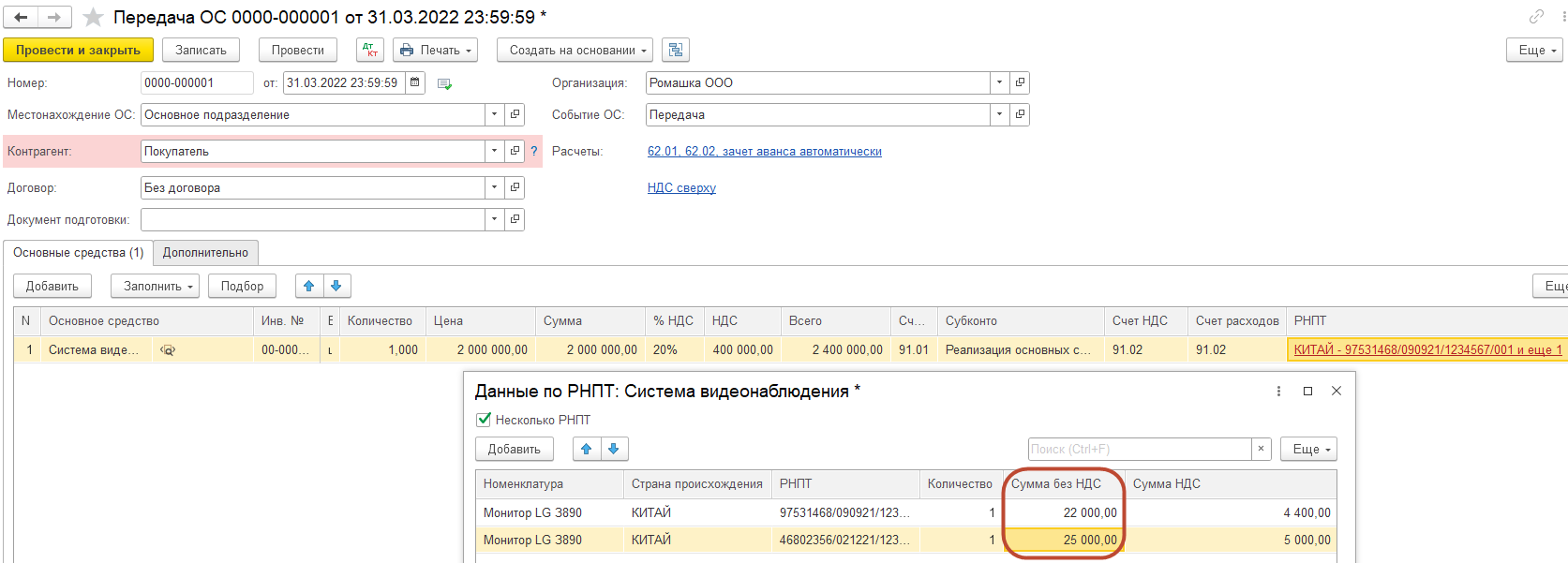 Указывается  стоимость каждого прослеживаемого товара в составе ОС.
РНПТ подбирается автоматически
XXII международная научно-практическая конференцияНОВЫЕ ИНФОРМАЦИОННЫЕ ТЕХНОЛОГИИ В ОБРАЗОВАНИИ
1-2 февраля 2022 года
36
Учет прослеживаемых комплектующих основного средства
Здесь будет располагаться
видео с докладчикомпосле создания презентацииголубой прямоугольникнужно удалить, оставив толькоместо этого размера под видео
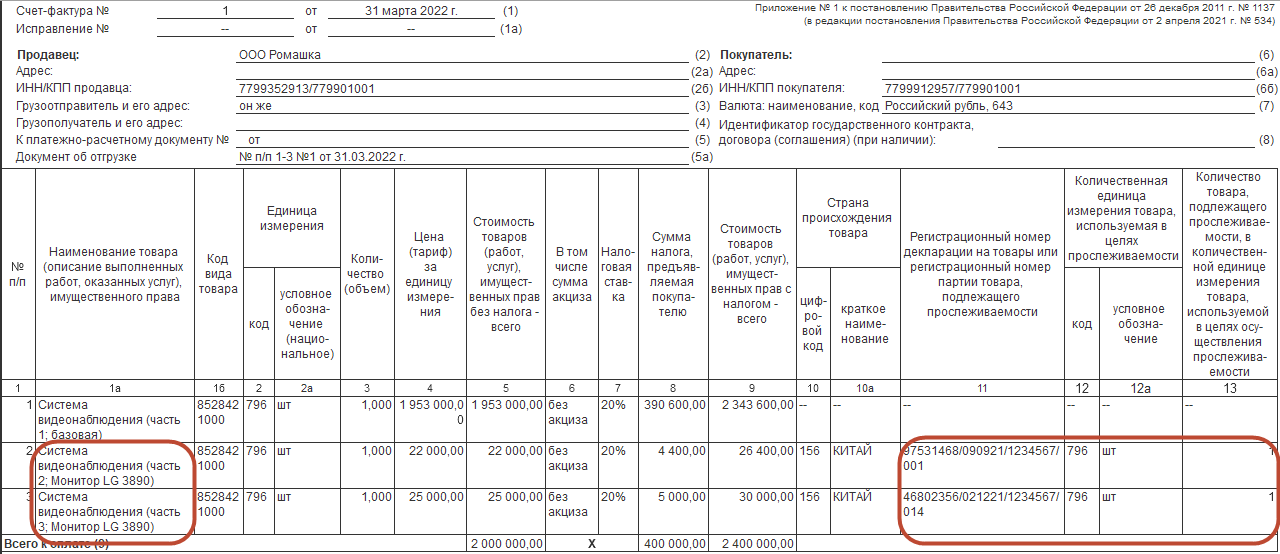 XXII международная научно-практическая конференцияНОВЫЕ ИНФОРМАЦИОННЫЕ ТЕХНОЛОГИИ В ОБРАЗОВАНИИ
1-2 февраля 2022 года
37
Учет прослеживаемого малоценного оборудования
Здесь будет располагаться
видео с докладчикомпосле создания презентацииголубой прямоугольникнужно удалить, оставив толькоместо этого размера под видео
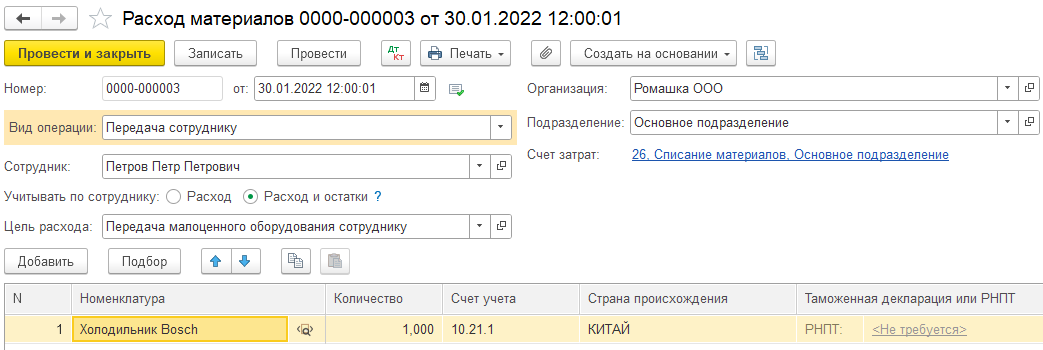 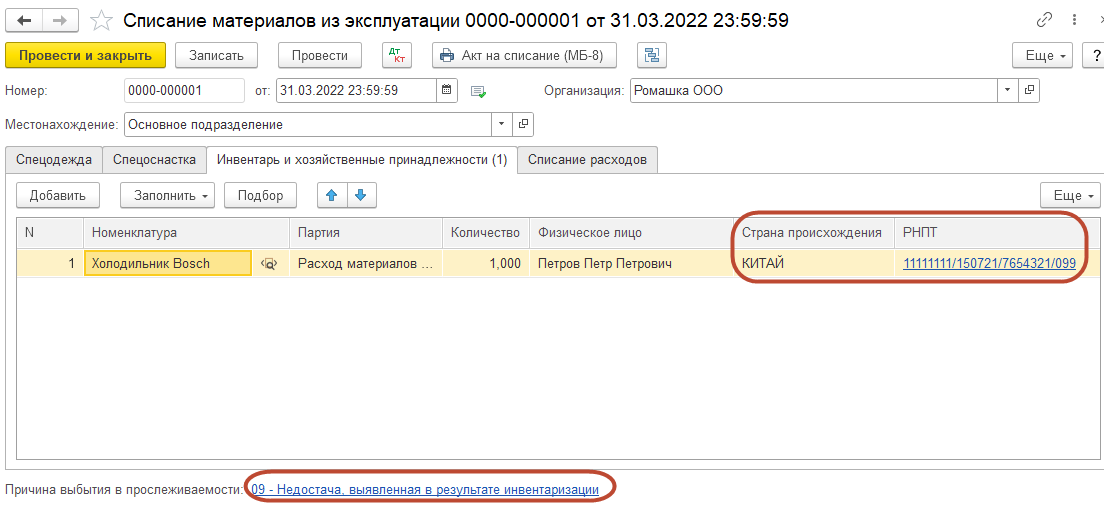 Эта операция не отражается в отчетности по прослеживаемости, так как с точки зрения прослеживаемости ничего не изменилось, РНПТ продолжает числиться за организацией
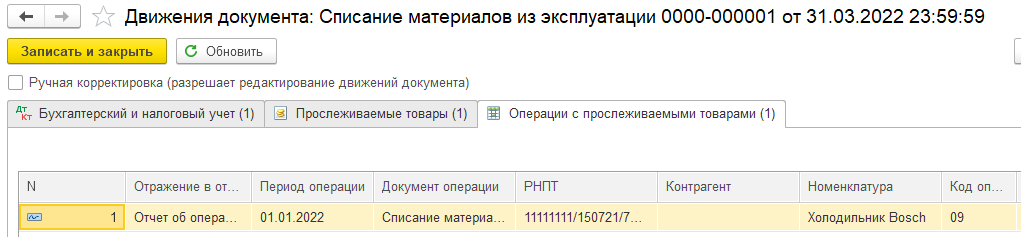 При списании автоматически подставится РНПТ и нужно указать причину выбытия
XXII международная научно-практическая конференцияНОВЫЕ ИНФОРМАЦИОННЫЕ ТЕХНОЛОГИИ В ОБРАЗОВАНИИ
1-2 февраля 2022 года
38
Состав отчетности по операциямс прослеживаемыми товарами
Здесь будет располагаться
видео с докладчикомпосле создания презентацииголубой прямоугольникнужно удалить, оставив толькоместо этого размера под видео
По операциям с прослеживаемыми товарами, когда не был выписан счет-фактура
плательщики НДС
неплательщики НДС
Декларация по НДС
Отчет об операциях с товарами, подлежащими прослеживаемости
ежеквартально через оператора ЭДО
XXII международная научно-практическая конференцияНОВЫЕ ИНФОРМАЦИОННЫЕ ТЕХНОЛОГИИ В ОБРАЗОВАНИИ
1-2 февраля 2022 года
39
Состав отчетности по операциямс прослеживаемыми товарами
Здесь будет располагаться
видео с докладчикомпосле создания презентацииголубой прямоугольникнужно удалить, оставив толькоместо этого размера под видео
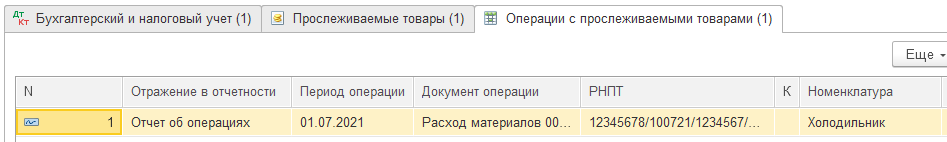 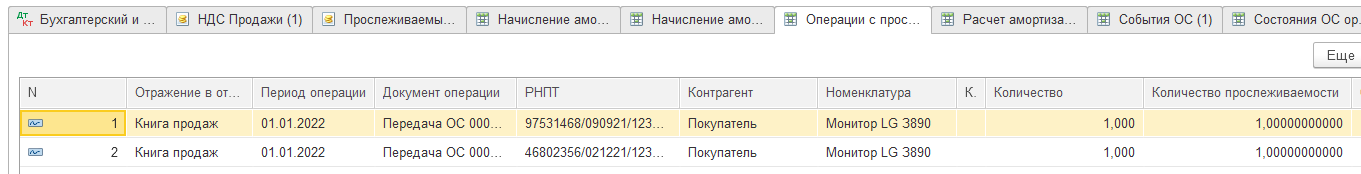 XXII международная научно-практическая конференцияНОВЫЕ ИНФОРМАЦИОННЫЕ ТЕХНОЛОГИИ В ОБРАЗОВАНИИ
1-2 февраля 2022 года
40
СПАСИБО ЗА ВНИМАНИЕ!